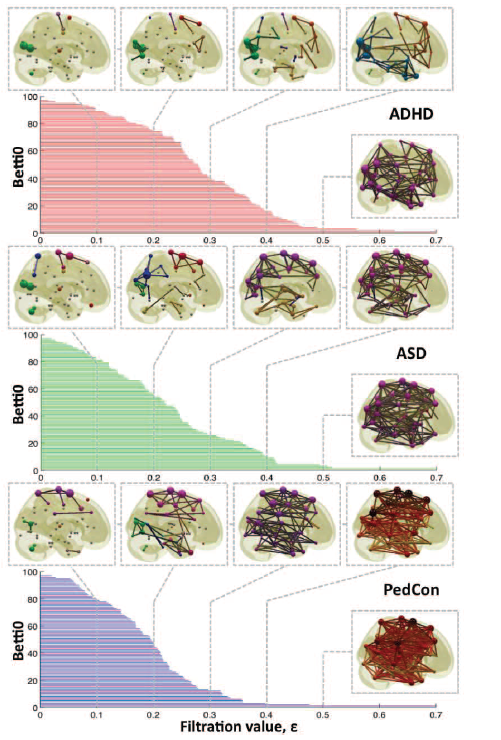 For H0, can observe how fast connections form, possibly noting concavity


Vertices = Regions of Interest 

Create Rips complex by growing epsilon balls (i.e. decreasing threshold) where distance between two vertices is given by


where fi = 
measurement at location i
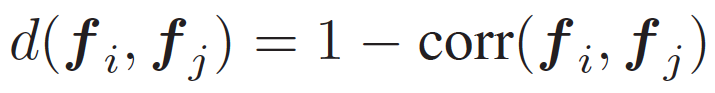 http://ieeexplore.ieee.org/xpls/icp.jsp?arnumber=5872535
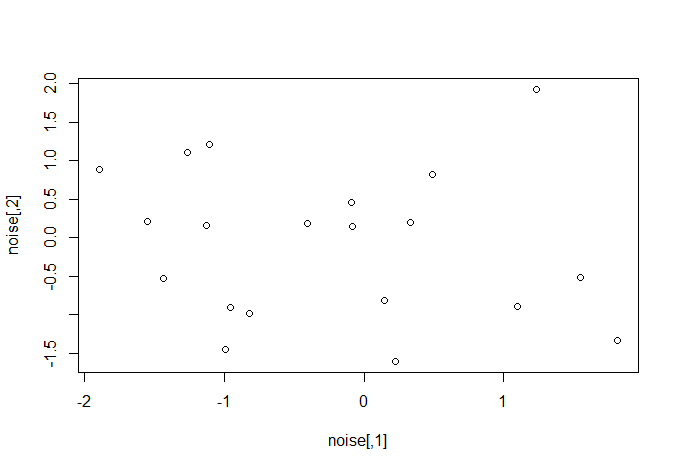 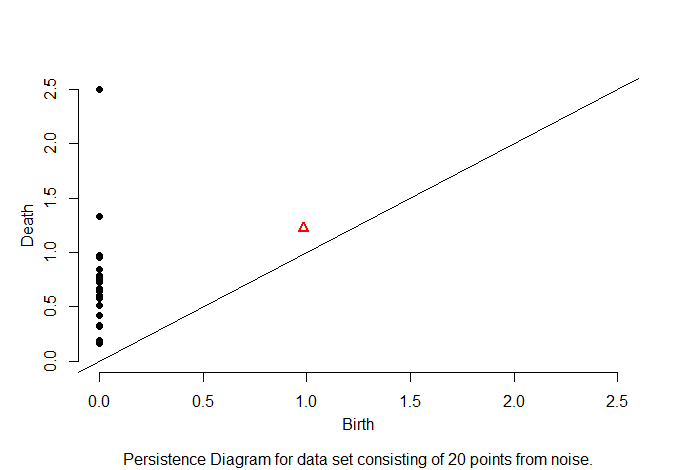 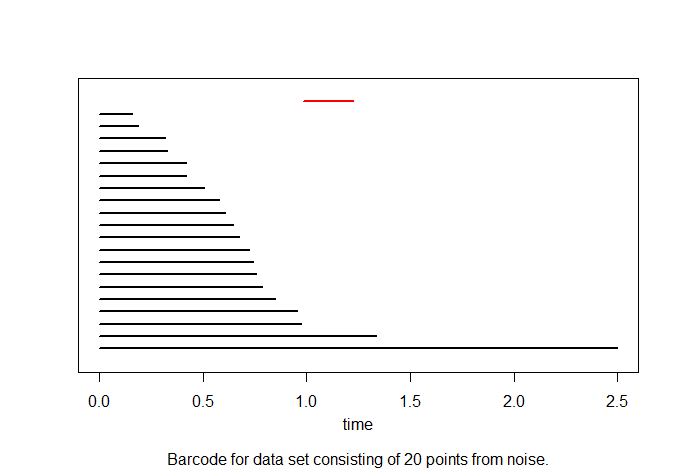 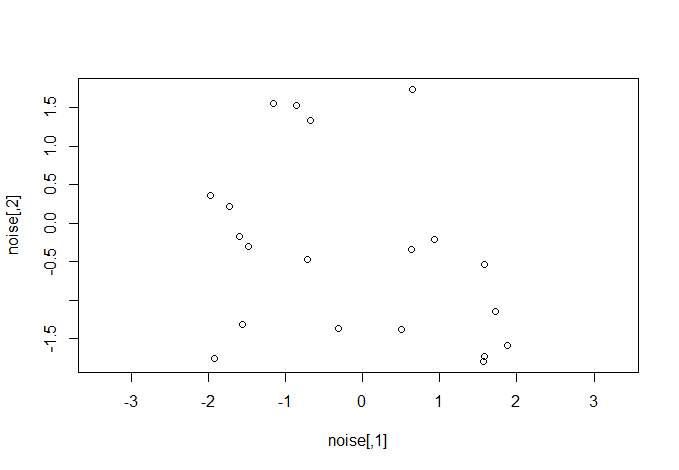 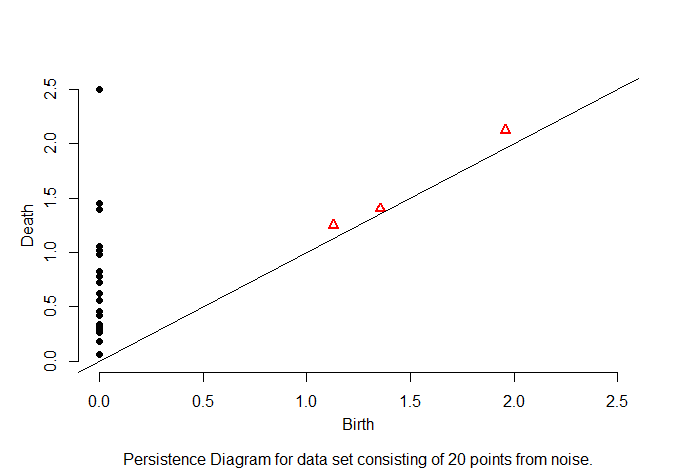 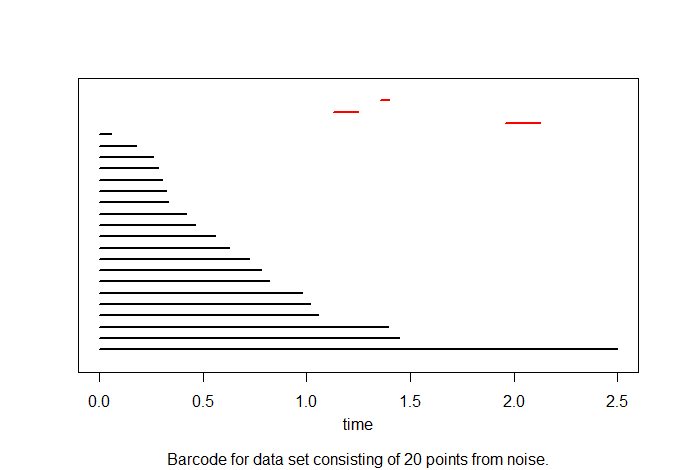 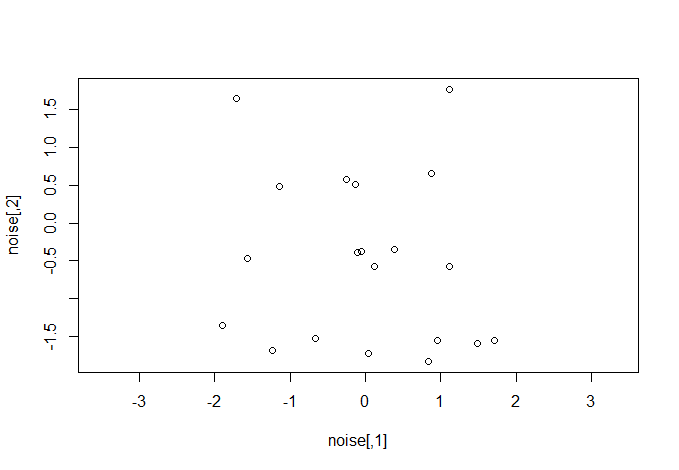 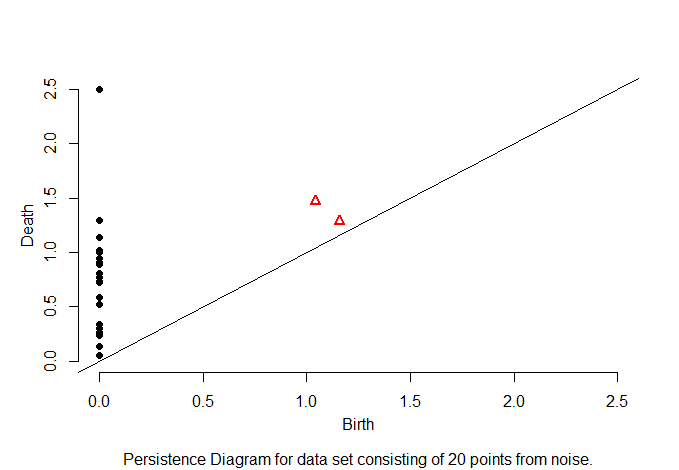 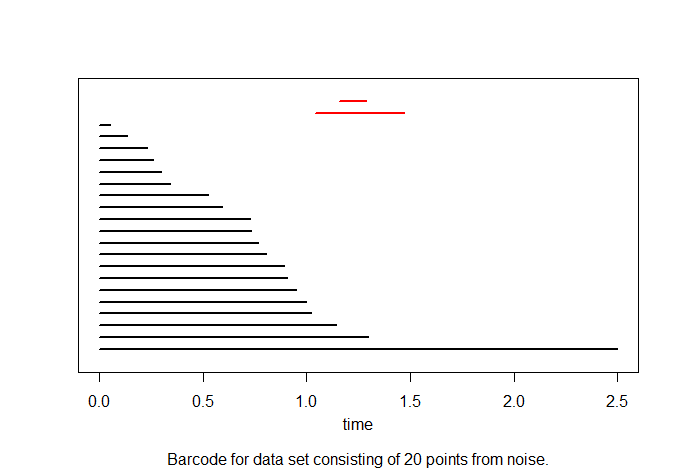 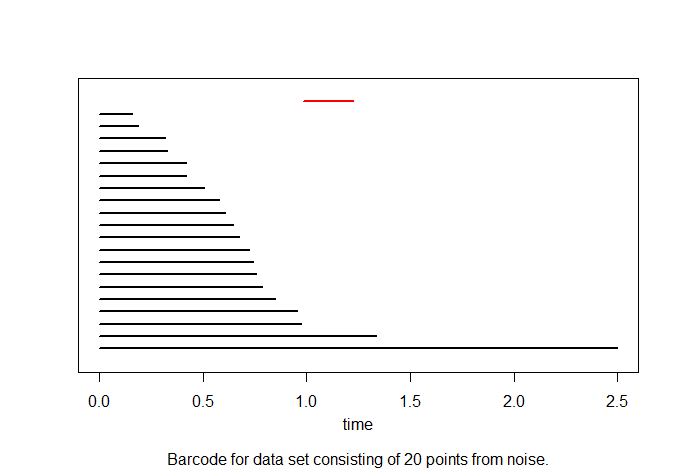 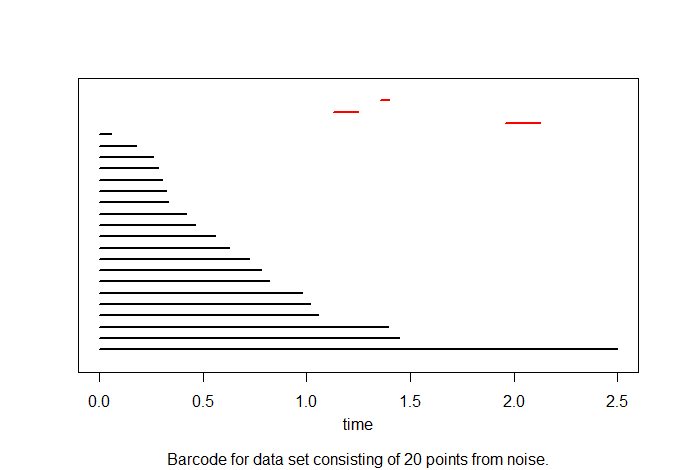 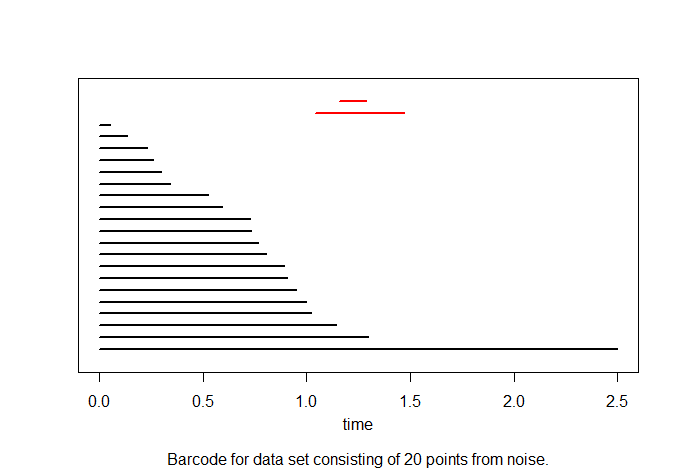 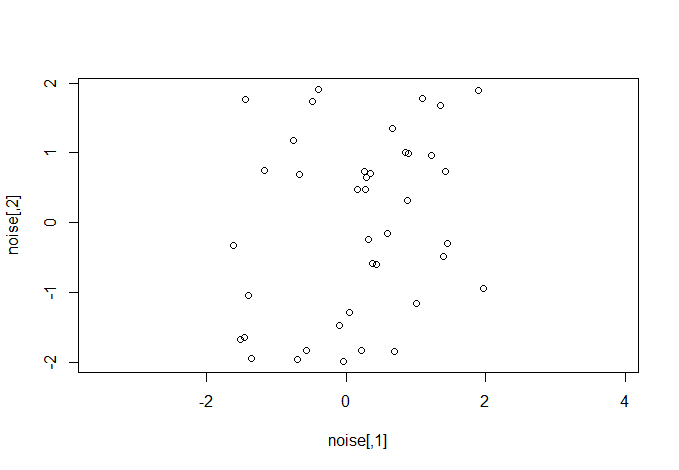 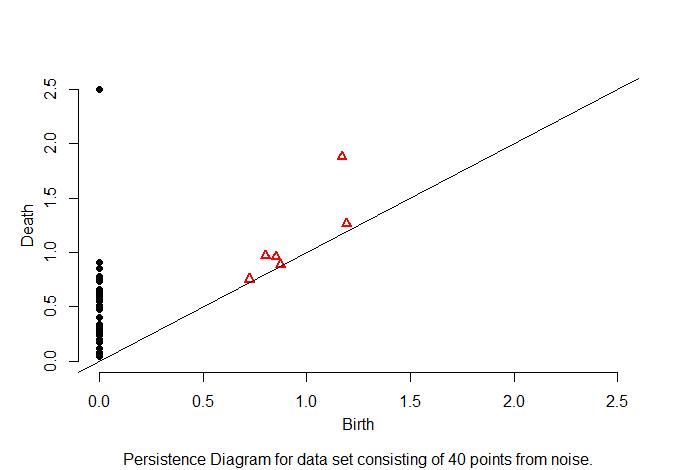 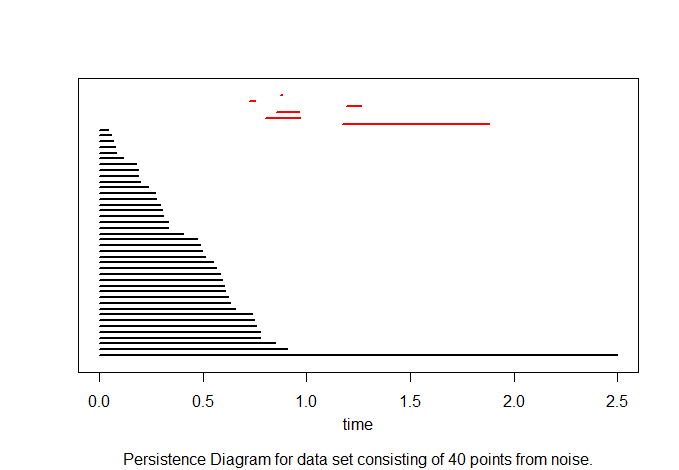 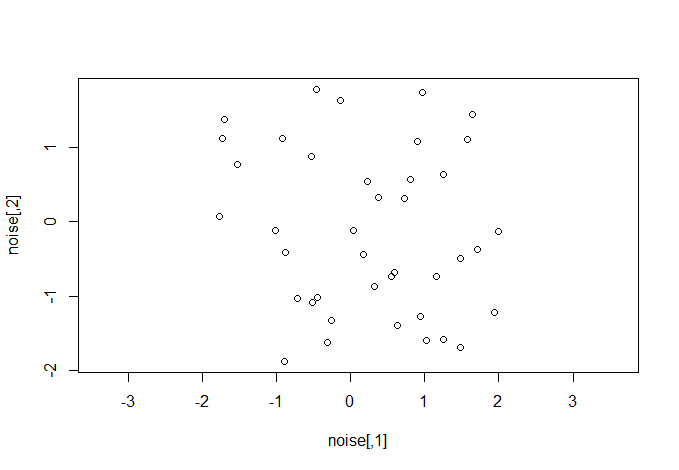 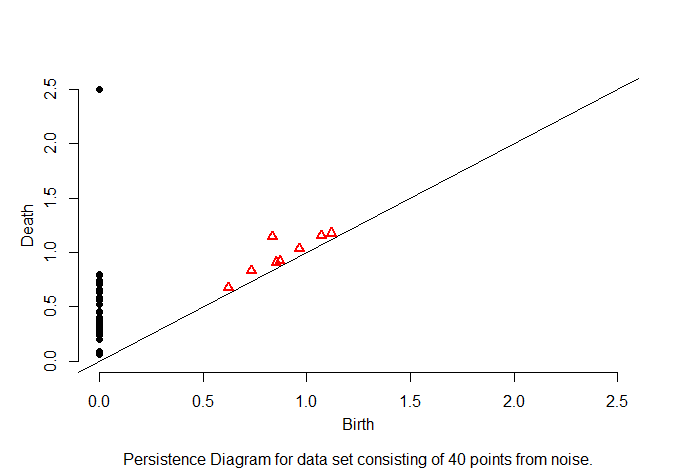 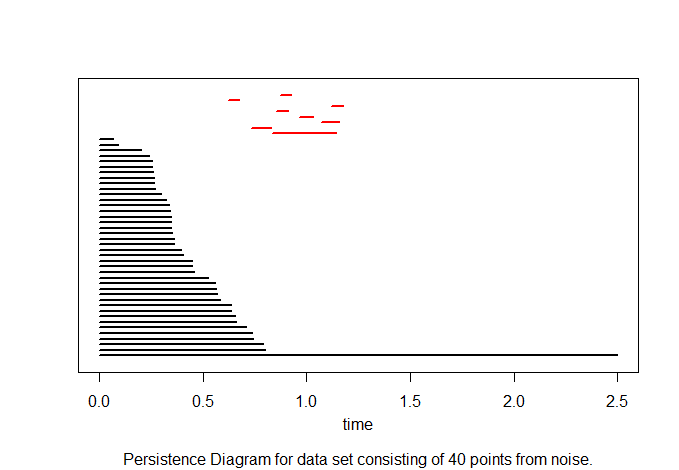 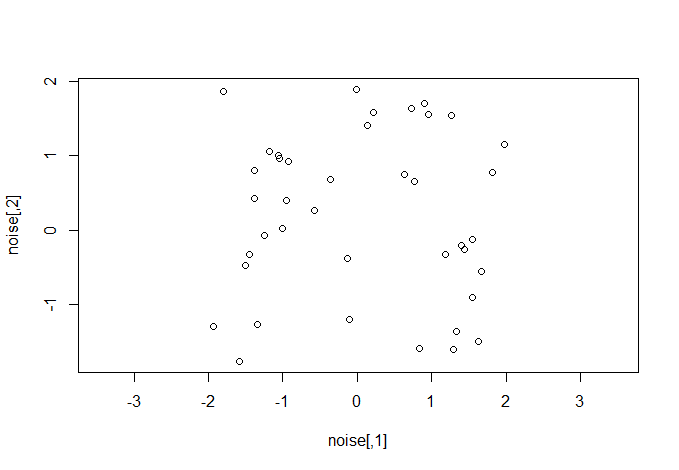 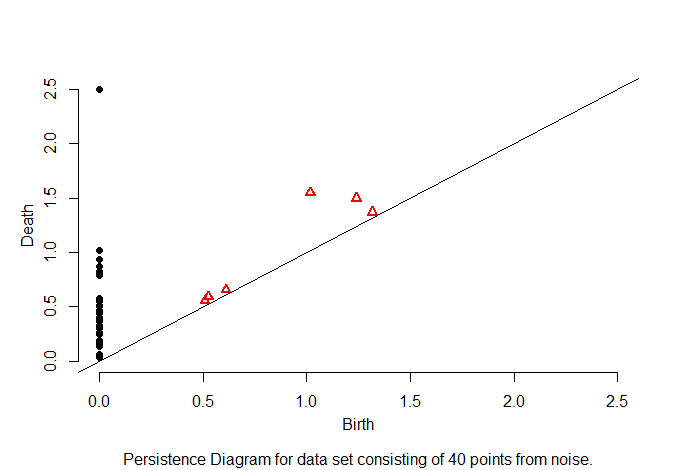 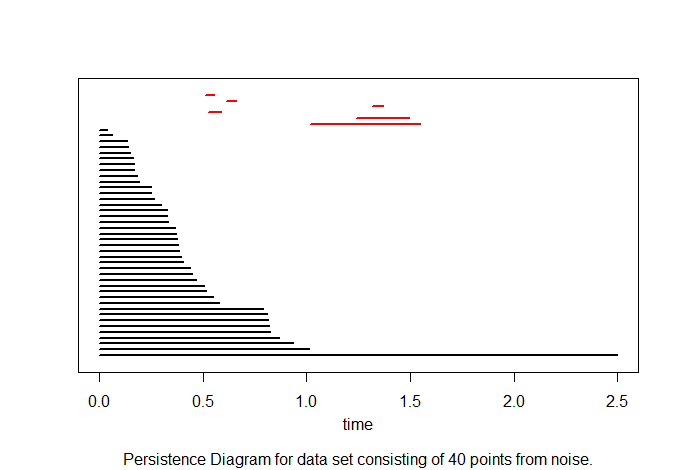 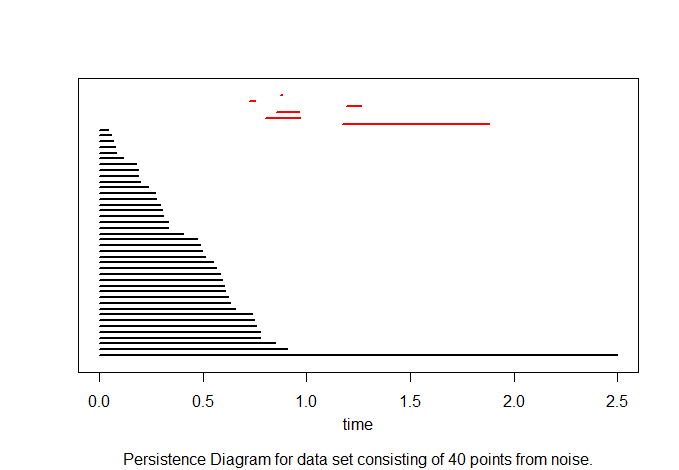 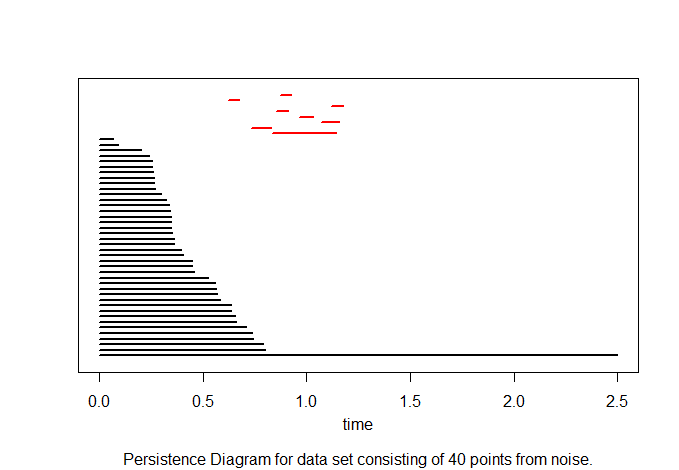 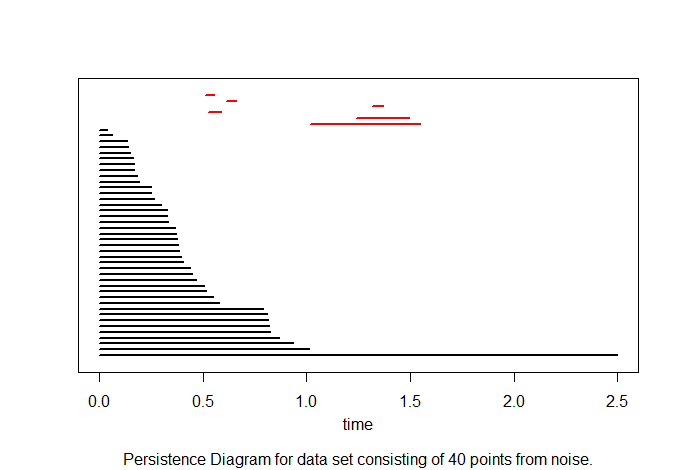 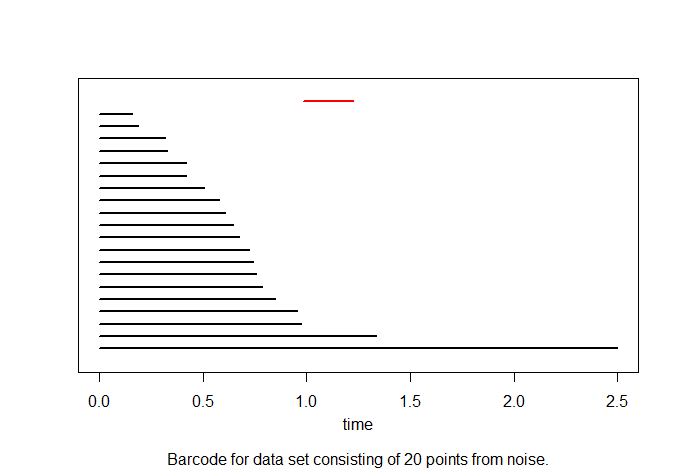 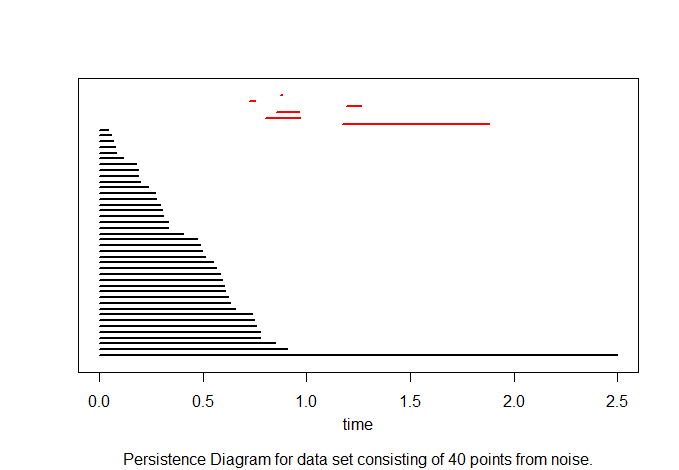 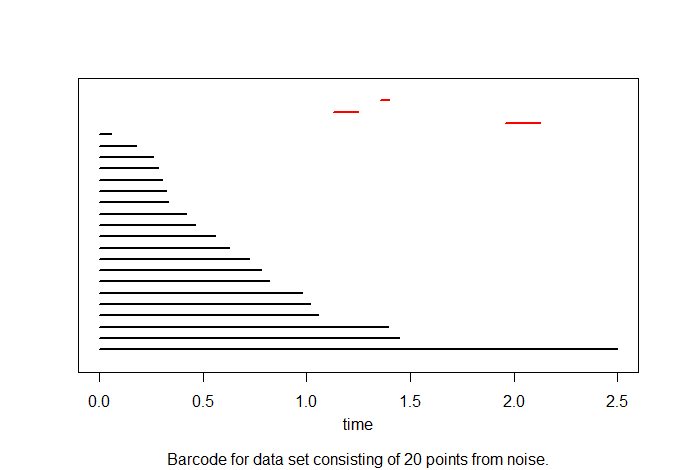 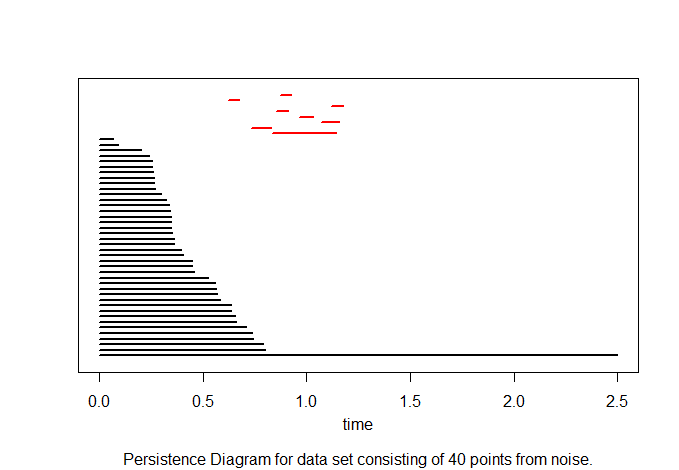 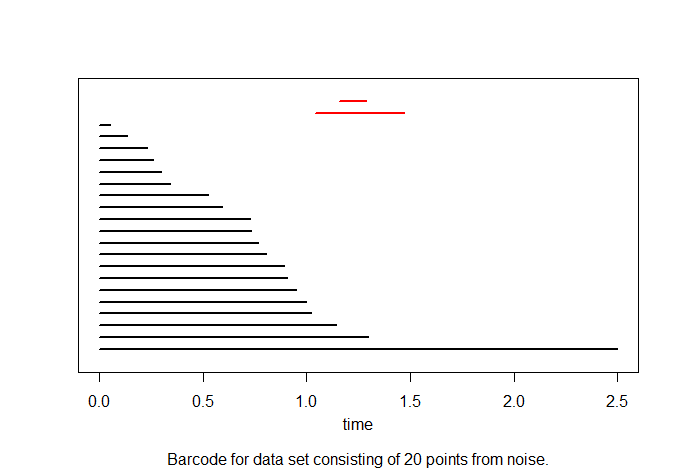 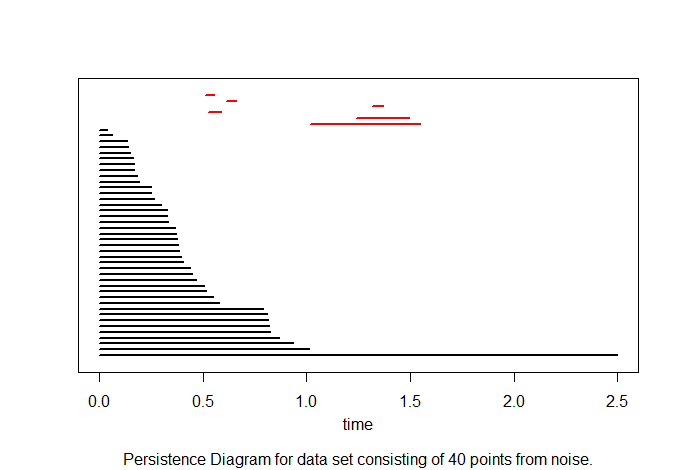 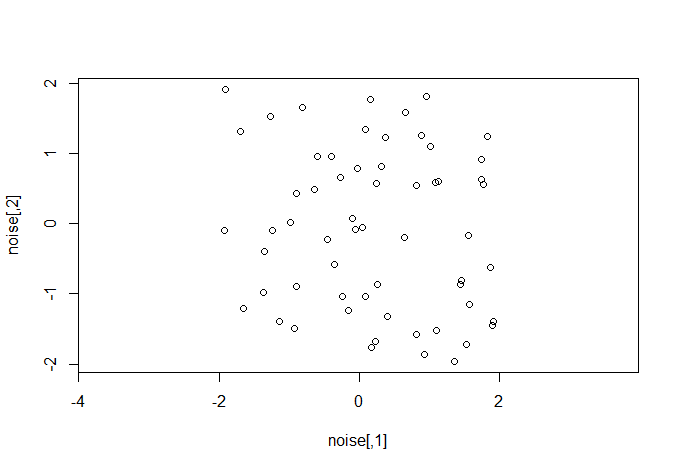 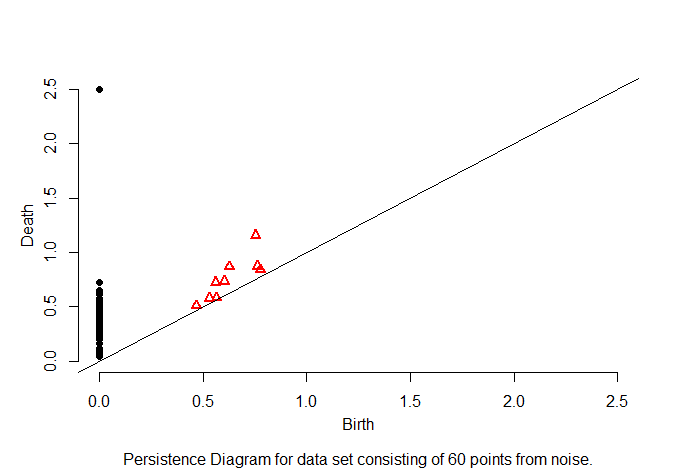 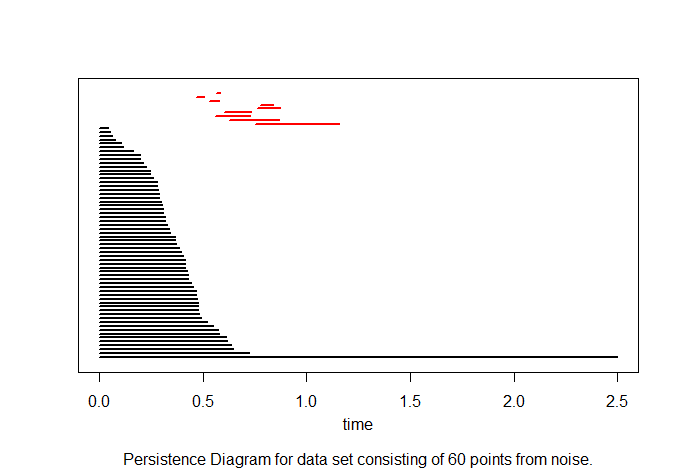 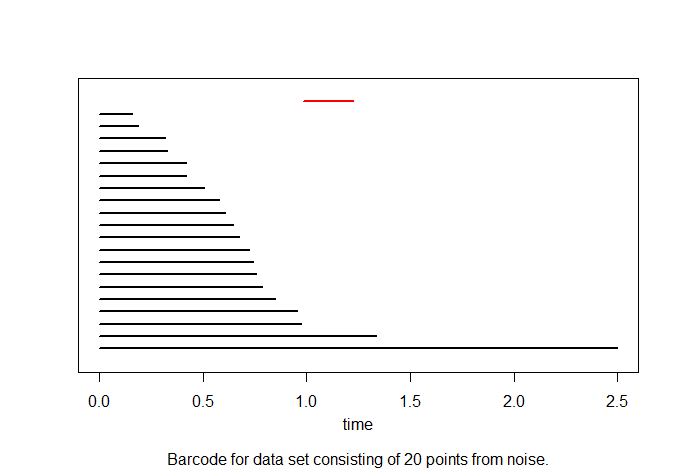 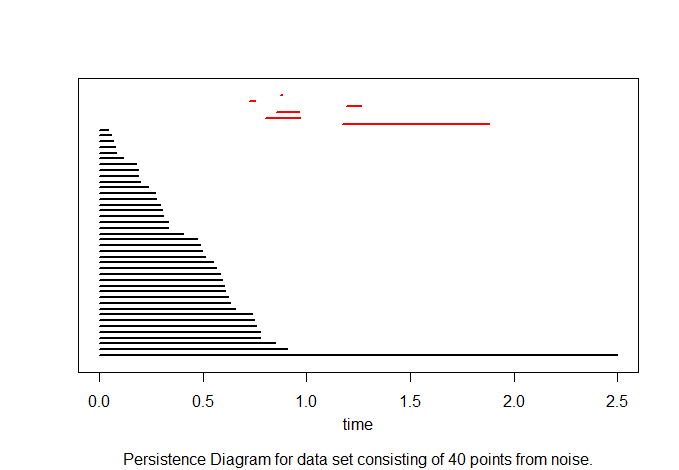 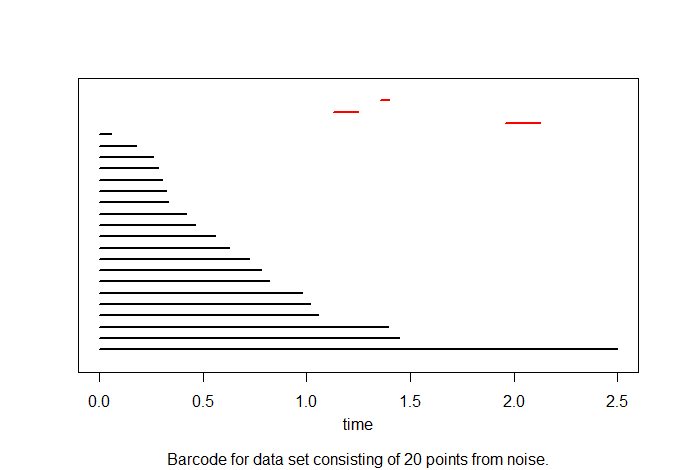 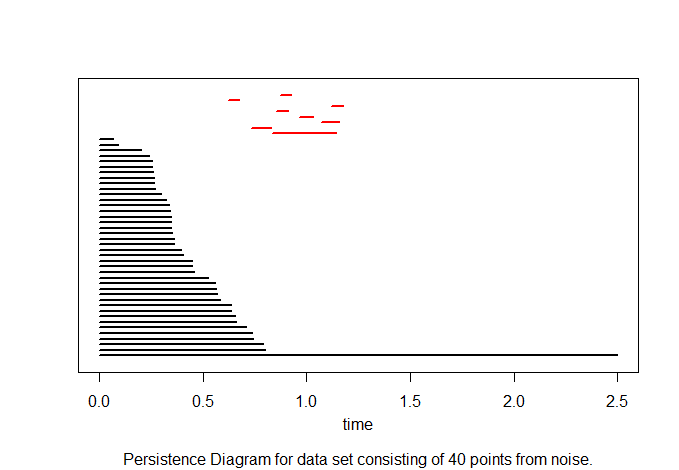 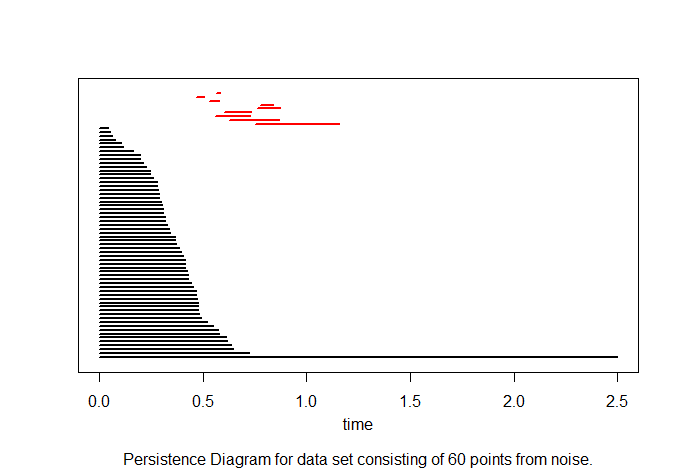 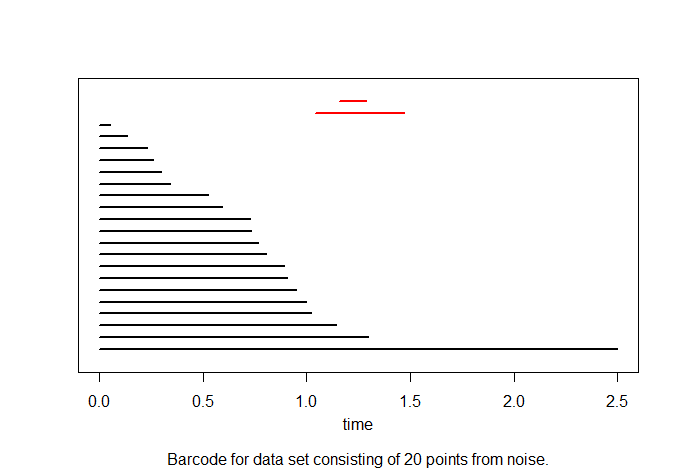 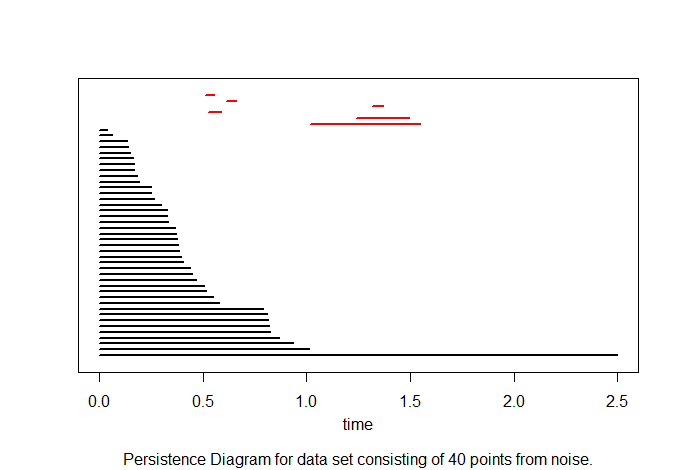 Betti numbers provide a signature of the underlying topology.
Use (b0, b1, b2, …) for classification, where bi = rank of Hi
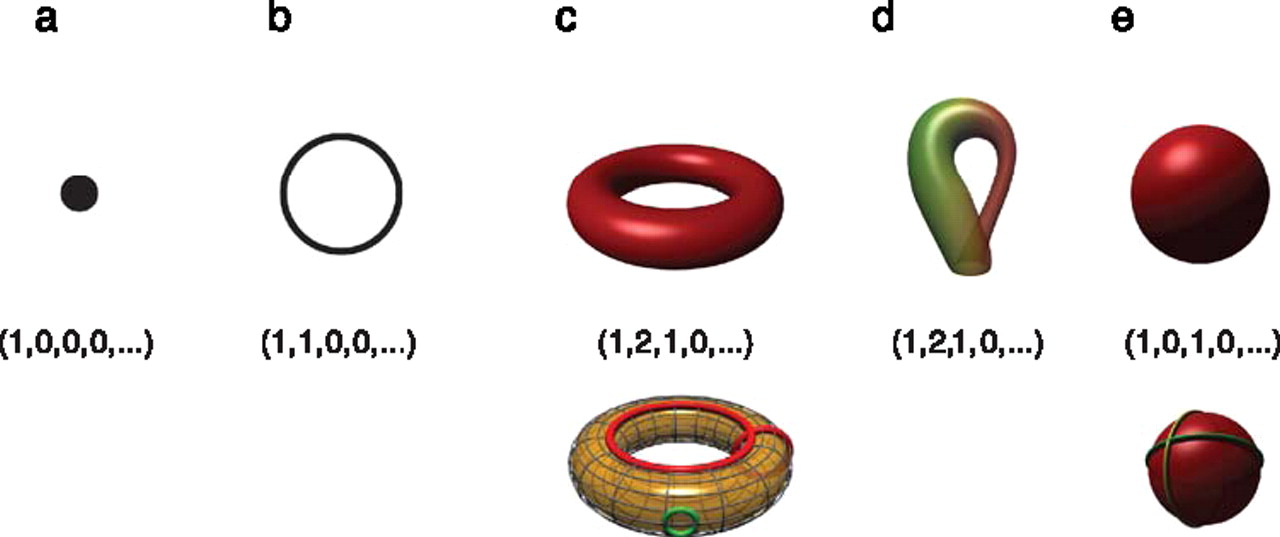 Singh G et al. J Vis 2008;8:11
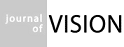 ©2008 by Association for Research in Vision and Ophthalmology
[Speaker Notes: Betti numbers provide a signature of the underlying topology. Illustrated in the figure are five simple objects (topological spaces) together with their Betti number signatures: (a) a point, (b) a circle, (c) a hollow torus, (d) a Klein bottle, and (e) a hollow sphere. For the case of the torus (c), the figure shows three loops on its surface. The red loops are “essential” in that they cannot be shrunk to a point, nor can they be deformed one into the other without tearing the loop. The green loop, on the other hand, can be deformed to a point without any obstruction. For the torus, therefore, we have b 1 = 2. For the case of the sphere, the loops shown (and actually all loops on the sphere) can be contracted to points, which is reflected by the fact that b 1 = 0. Both the sphere and the torus have b 2 = 1, this is due to the fact both surfaces enclose a part of space (a void).]
Estimation of topological structure in driven and spontaneous conditions.
Record voltages at points in time at each electrode.
Spike train:   lists of firing times for a neuron 
obtained via spike sorting –i.e. signal processing.
Data = an array of N spike trains.
Compared spontaneous (eyes occluded) to evoked (via movie clips).
10 second segments broken into 50 ms bins
Transistion between states about 80ms
The 5 neurons with the highest firing rate in each ten second window were chosen
For each bin, create a vector  in R5 corresponding to the number of firings of each of the 5 neurons.
200 bins = 200 data points in R5.  
Used 35 landmark points.
20-30minutes of data = many data sets
Control: shuffled data 52700 times.
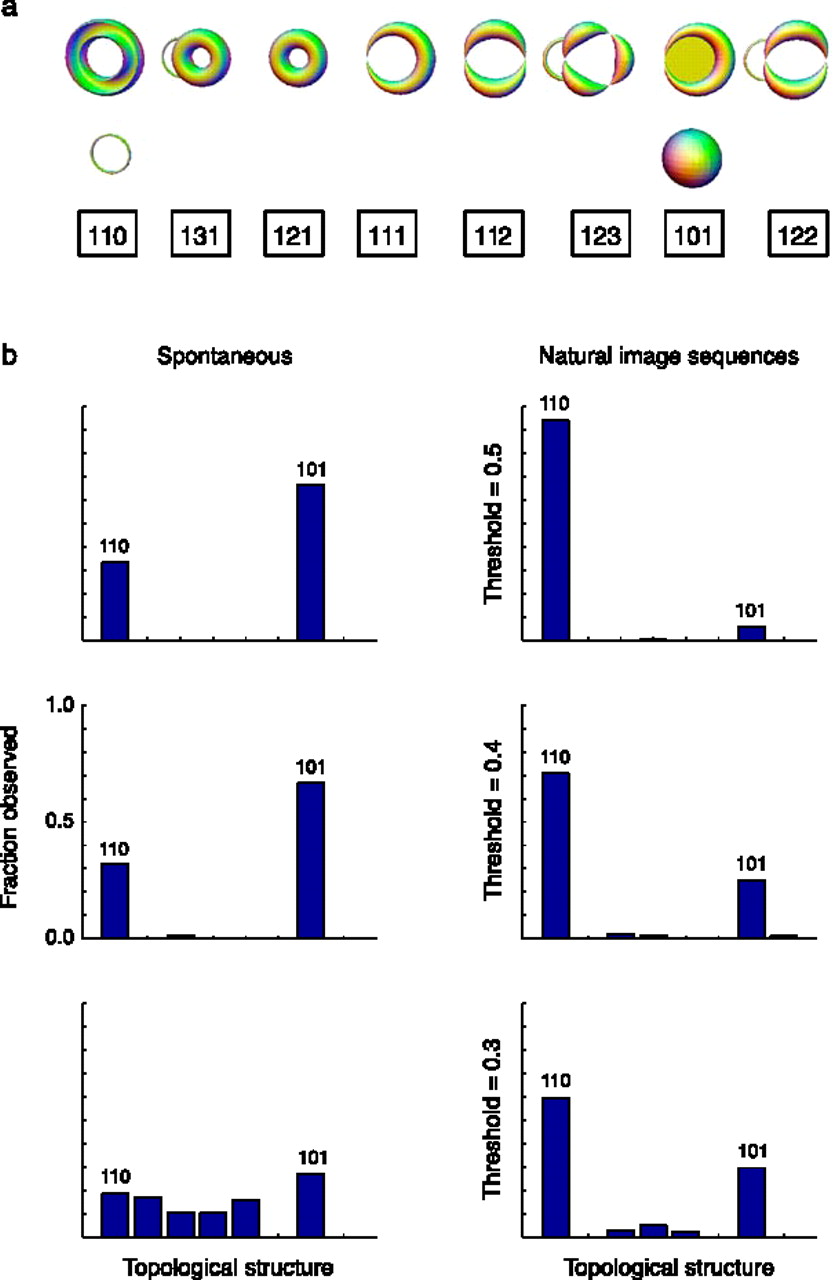 Singh G et al. J Vis 2008;8:11
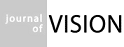 ©2008 by Association for Research in Vision and Ophthalmology
[Speaker Notes: Estimation of topological structure in driven and spontaneous conditions. (a) Ordering of topological signatures observed in our experiments. Each triplet ( b 0, b 1, b 2) is shown along an illustration of objects consistent with these signature. (b) Distribution of topological signatures in the spontaneous and natural image stimulation conditions pooled across the three experiments performed. Each row correspond to signatures with a minimum interval length (denoted as the threshold) expressed as a fraction of the covering radius of the data cloud (see Appendix A for the definition of the covering radius).]
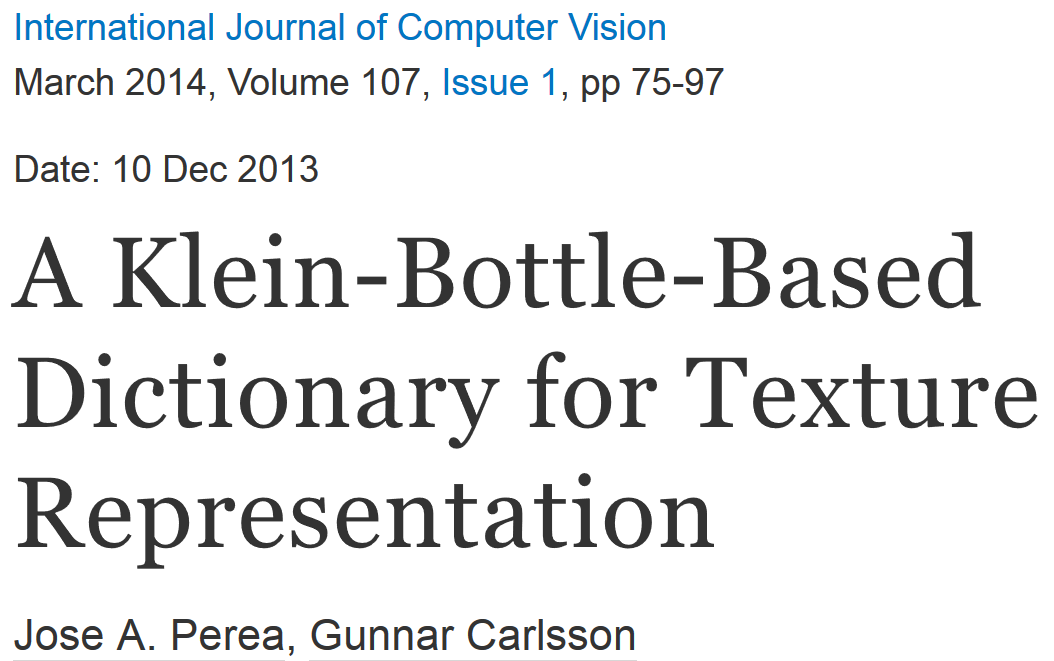 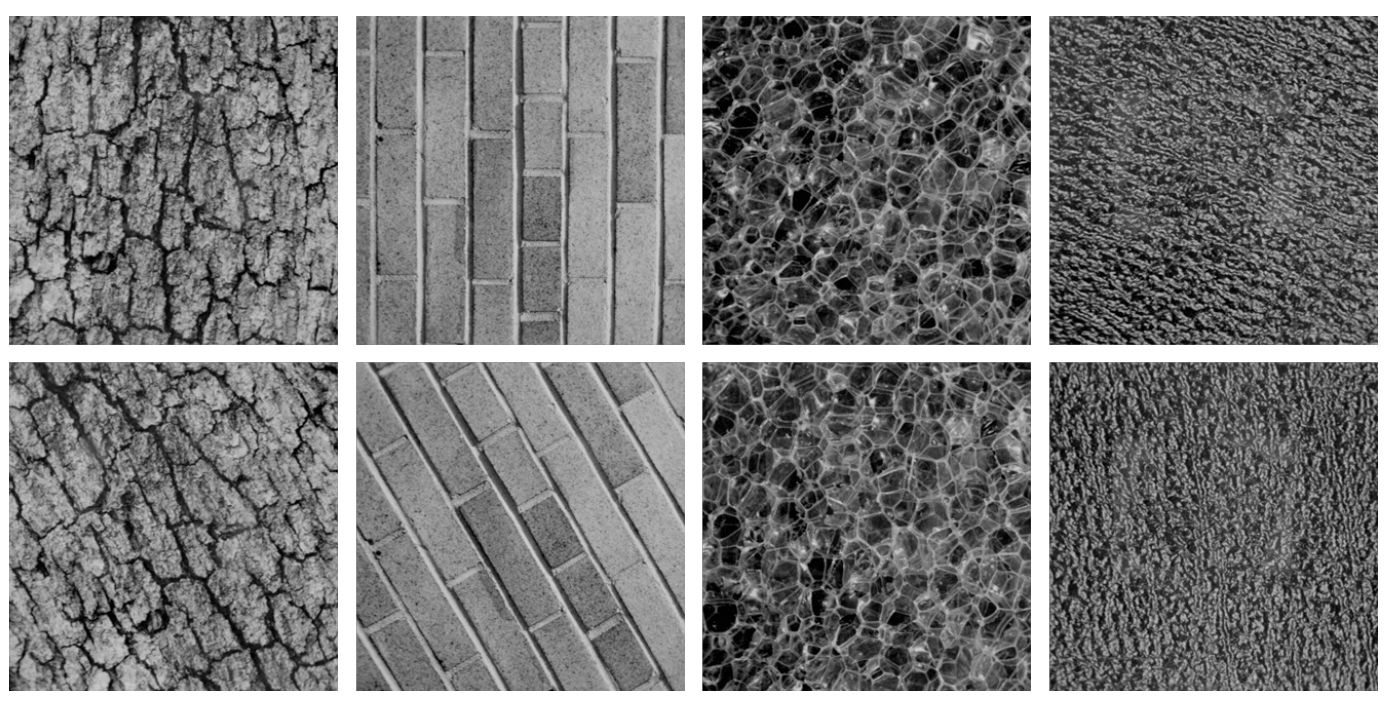 Combine your analysis with other tools
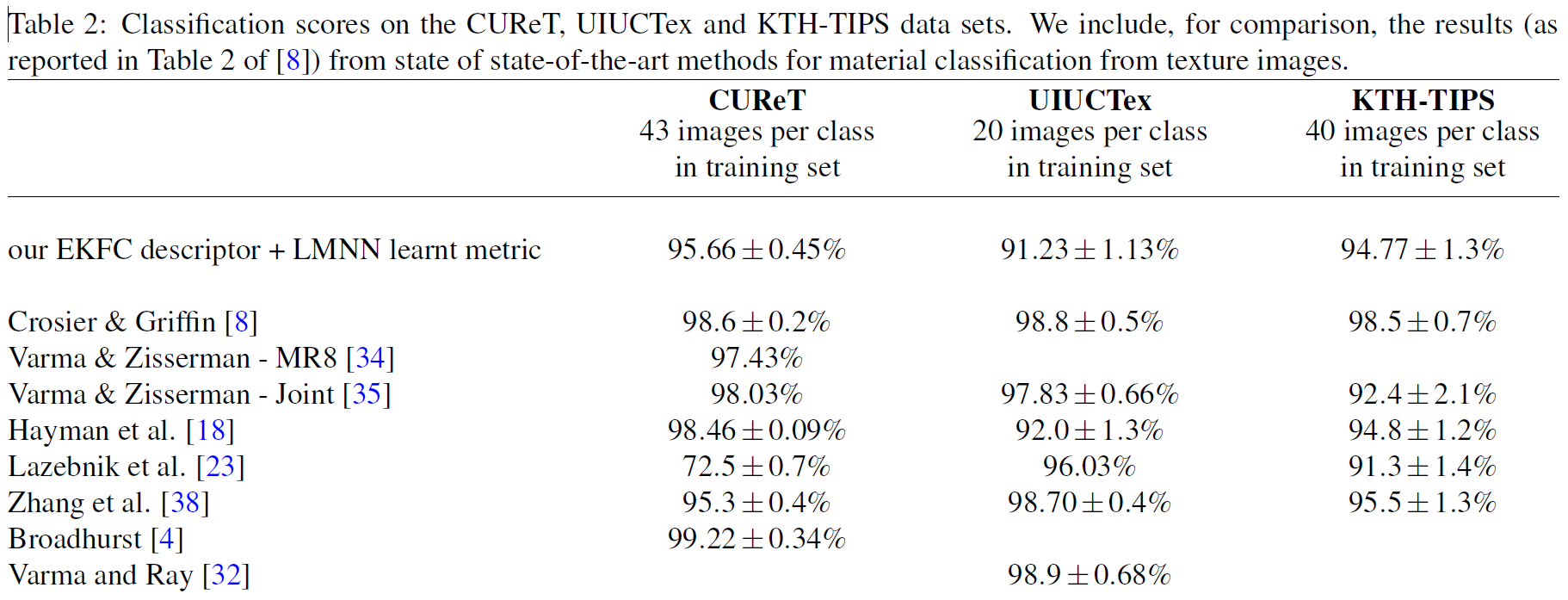 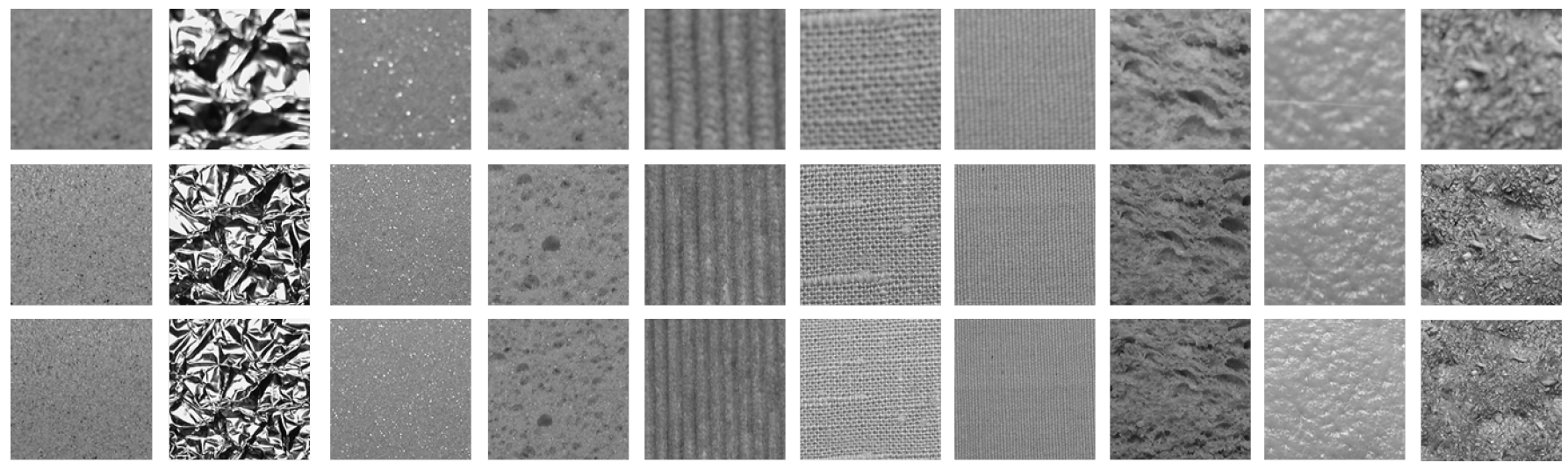 http://www.plosone.org/article/info%3Adoi%2F10.1371%2Fjournal.pone.0002856
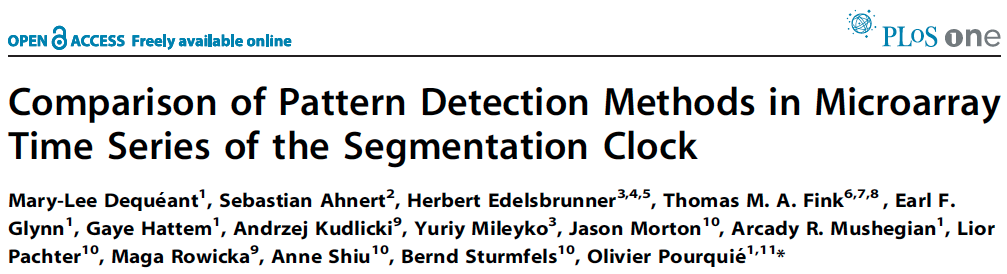 2008
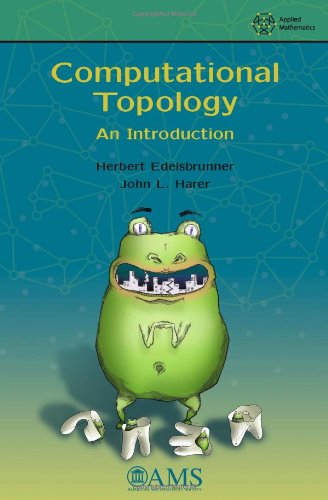 And section 9.1 in Computational Topology: An Introduction By Herbert Edelsbrunner, John Harer
Goal:  To determine what genes are involved in a particular periodic pathway





Application: segmentation clock of mouse embryo.

1 somite develops about every 2 hours

What genes are involved in somite development?
Persistence:

For each of 7549 genes, create 

fk:   S1    R, k = 1, …, 7549

fk (time point i) = amount of RNA at time point i for gene k
Not period 2:
Not period 2:
Not period 2:
Not period 2:
Period 2
Persistence:

For each of 7549 genes, create 

fk:   S1    R, k = 1, …, 7549

fk (time point i) = amount of RNA at time point i for gene k
Figure 8. Function g(x) for the expression pattern of Axin2.
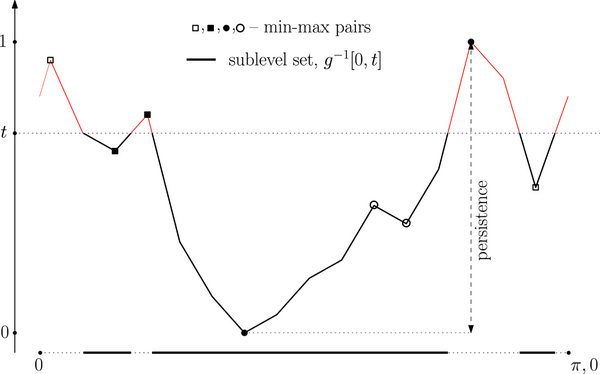 Dequéant M-L, Ahnert S, Edelsbrunner H, Fink TMA, et al. (2008) Comparison of Pattern Detection Methods in Microarray Time Series of the Segmentation Clock. PLoS ONE 3(8): e2856. doi:10.1371/journal.pone.0002856
http://www.plosone.org/article/info:doi/10.1371/journal.pone.0002856
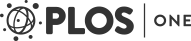 Not period 2:
Data from:
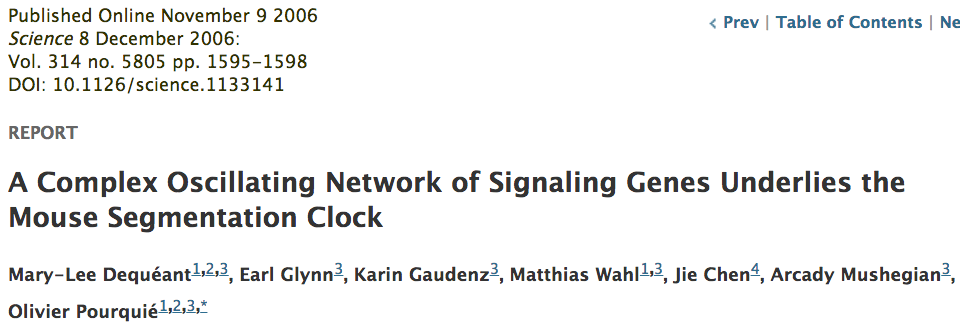 During the formation of each somite, Lfng is expressed in the PSM as a wave that sweeps across the tissue in a posterior-to-anterior direction (1). Therefore, by visually comparing the anteroposterior position of the Lfng expression stripes in the PSM in stained embryos, it is possible to define an approximate chronological order of the embryos along the segmentation clock oscillation cycle (3, 4). We collected PSM samples from 40 mouse embryos ranging from 19 to 23 somites and used their Lfng expression patterns as a proxy to select 17 samples covering an entire oscillation cycle.
Indeed, due to technical issues, the right PSM samples of the time series were dissected from mouse embryos belonging to five consecutive somite cycles, and they were ordered based on their phase of Lfng expression pattern (revealed by in situ hybridization on the left PSM of each dissected mouse embryo) to reconstitute a unique oscillation cycle [5].
Fig. 2. Identification of cyclic genes based on the PSM microarray time series.
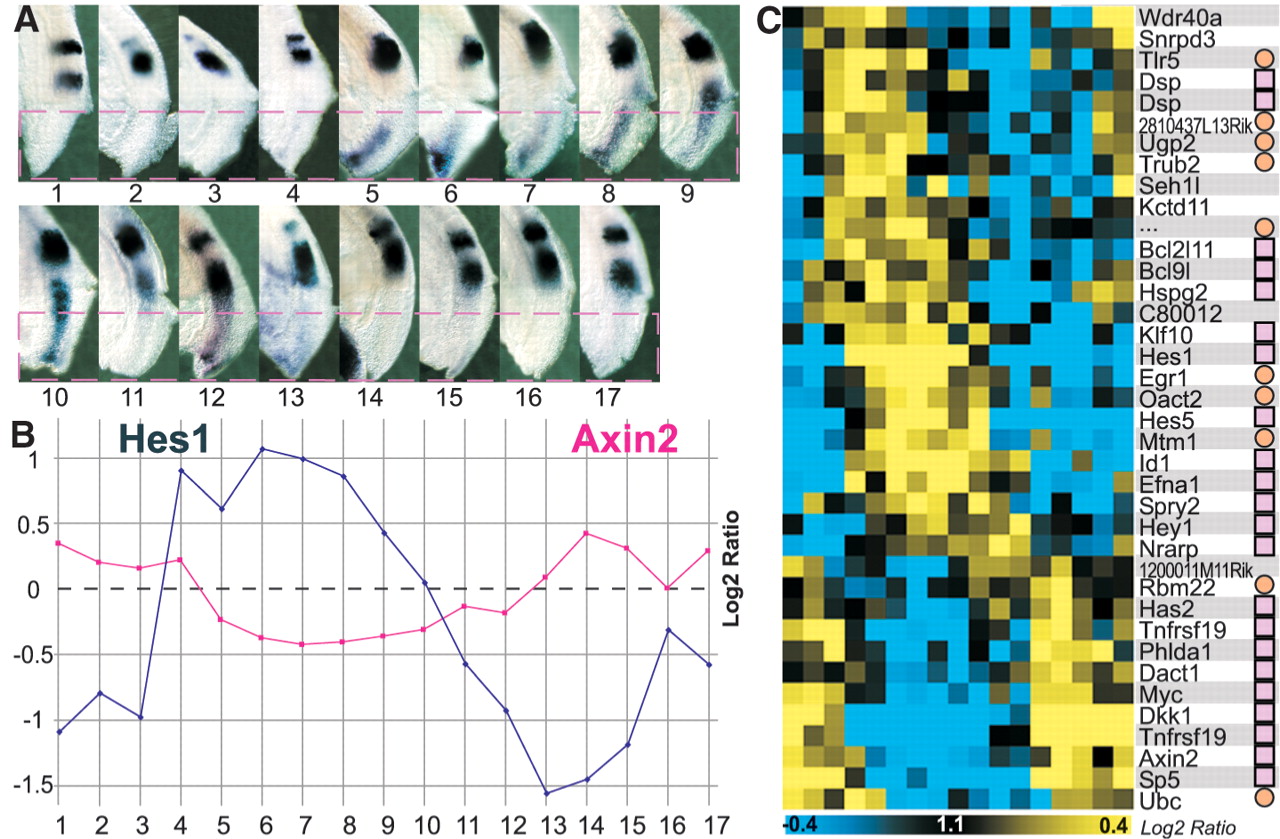 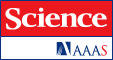 M Dequéant et al. Science 2006;314:1595-1598
Published by AAAS
[Speaker Notes: Identification of cyclic genes based on the PSM microarray time series. (A) Left side of the 17 mouse embryos, whose right posterior PSMs (below red hatched line) were dissected for microarray analysis. Embryos were ordered along one segmentation clock cycle according to the position of Lfng stripes in their left PSM as revealed by in situ hybridization (fig. S1). (B) Log2 ratios of the expression levels of the Hes1 (blue) and Axin2 (red) cyclic genes in each microarray of the time series. (C) Phaseogram of the cyclic genes identified by microarray and L-S analysis. Blue, decrease in gene expression; yellow, increase in gene expression; pink squares, genes validated by in situ hybridization; and orange circles, nonvalidated genes, that is, not evidently cyclical as detected by in situ hybridization.]
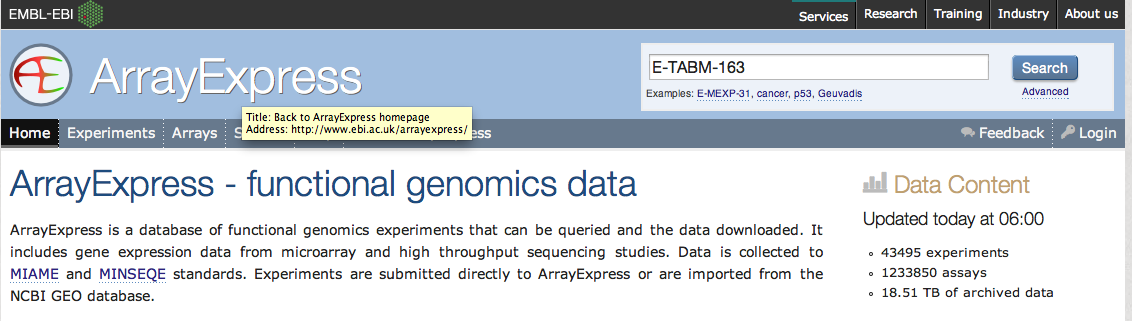 http://www.ebi.ac.uk/arrayexpress/
accession number E-TABM-163
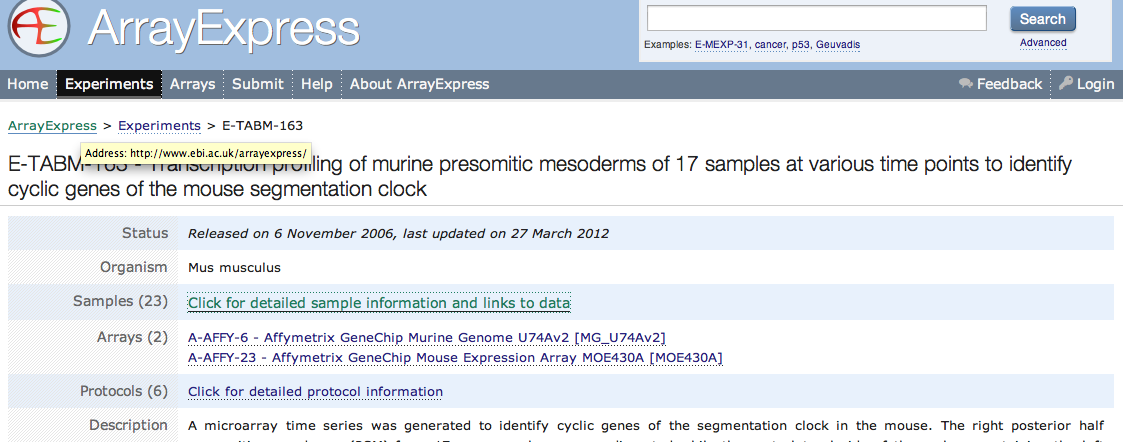 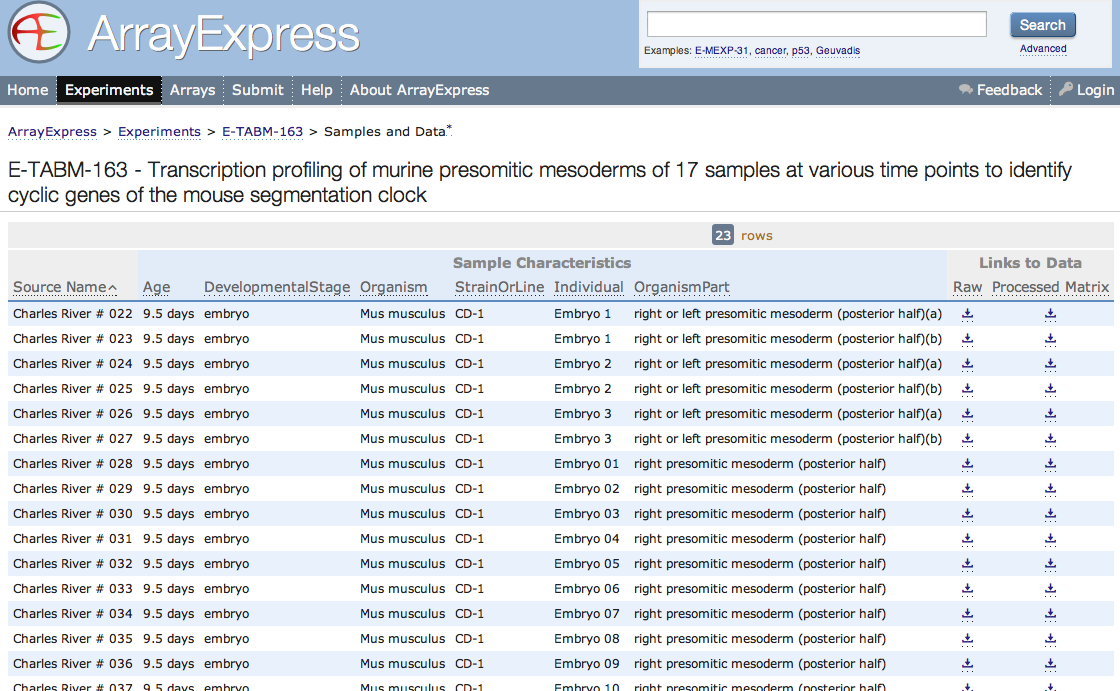 Persistence:

For each of 7549 genes, create 

fk:   S1    R, k = 1, …, 7549

fk (time point i) = amount of RNA at time point i for
    gene k
17 time points    17 equally space time points




microarry expression of gene k at time i   ranked
 order of microarry expression of gene k at time i

Ex:  (0.41, 0.63, 0.11, 0.23, 0.59)    (3, 5, 1, 2, 4).
fk (time point i) =  RNA intensity at time point i for gene k.

p(fk)  = replace RNA intensity with rank order.

g(xi) =[ p(fk)(xi) – 1] / (17 – 1),    for   i = 1, …, 17.




g(x) obtained by linear interpolation for x ≠ xi for some i.

Note: 0  ≤  g(x)  ≤  1
Figure 8. Function g(x) for the expression pattern of Axin2.
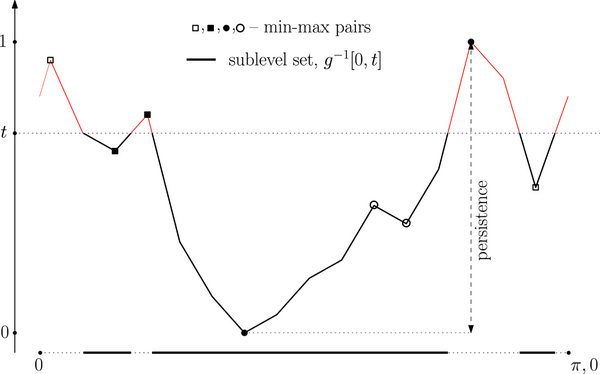 Dequéant M-L, Ahnert S, Edelsbrunner H, Fink TMA, et al. (2008) Comparison of Pattern Detection Methods in Microarray Time Series of the Segmentation Clock. PLoS ONE 3(8): e2856. doi:10.1371/journal.pone.0002856
http://www.plosone.org/article/info:doi/10.1371/journal.pone.0002856
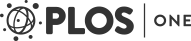 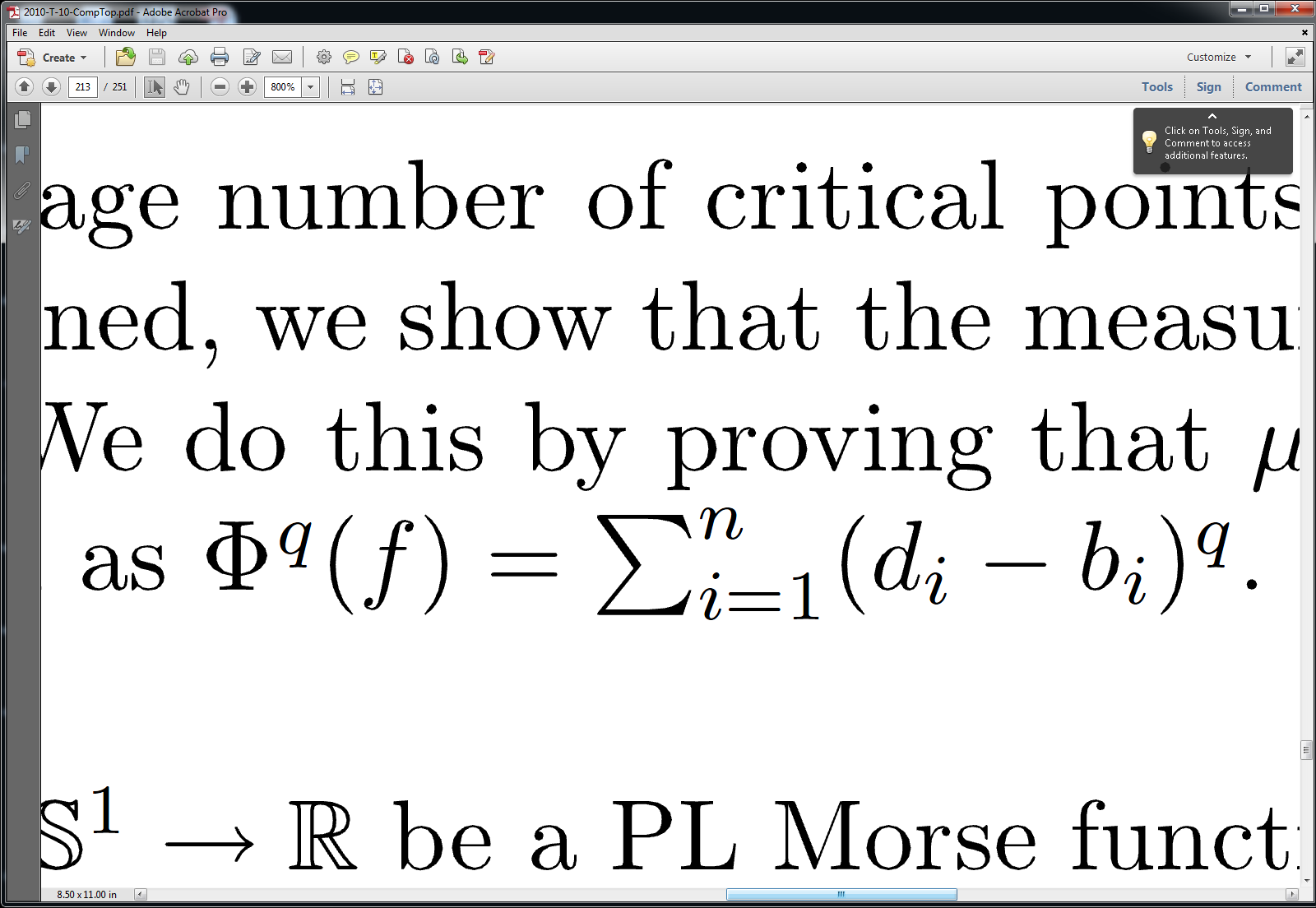 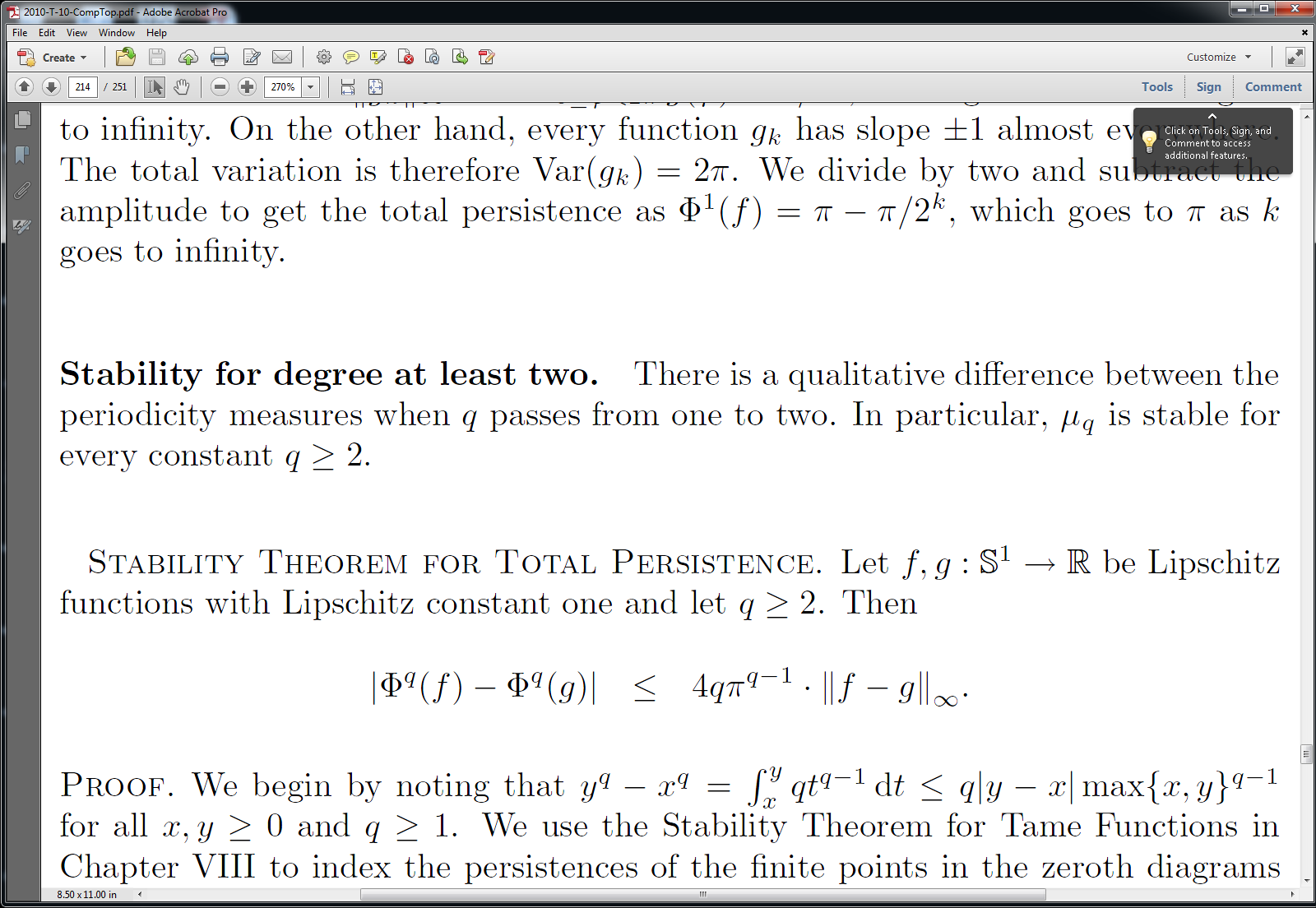 Not period 2:
17 time points    17 equally space time points




microarry expression of gene k at time i   ranked
 order of microarry expression of gene k at time i

Ex:  (0.41, 0.63, 0.11, 0.23, 0.59)    (3, 5, 1, 2, 4).
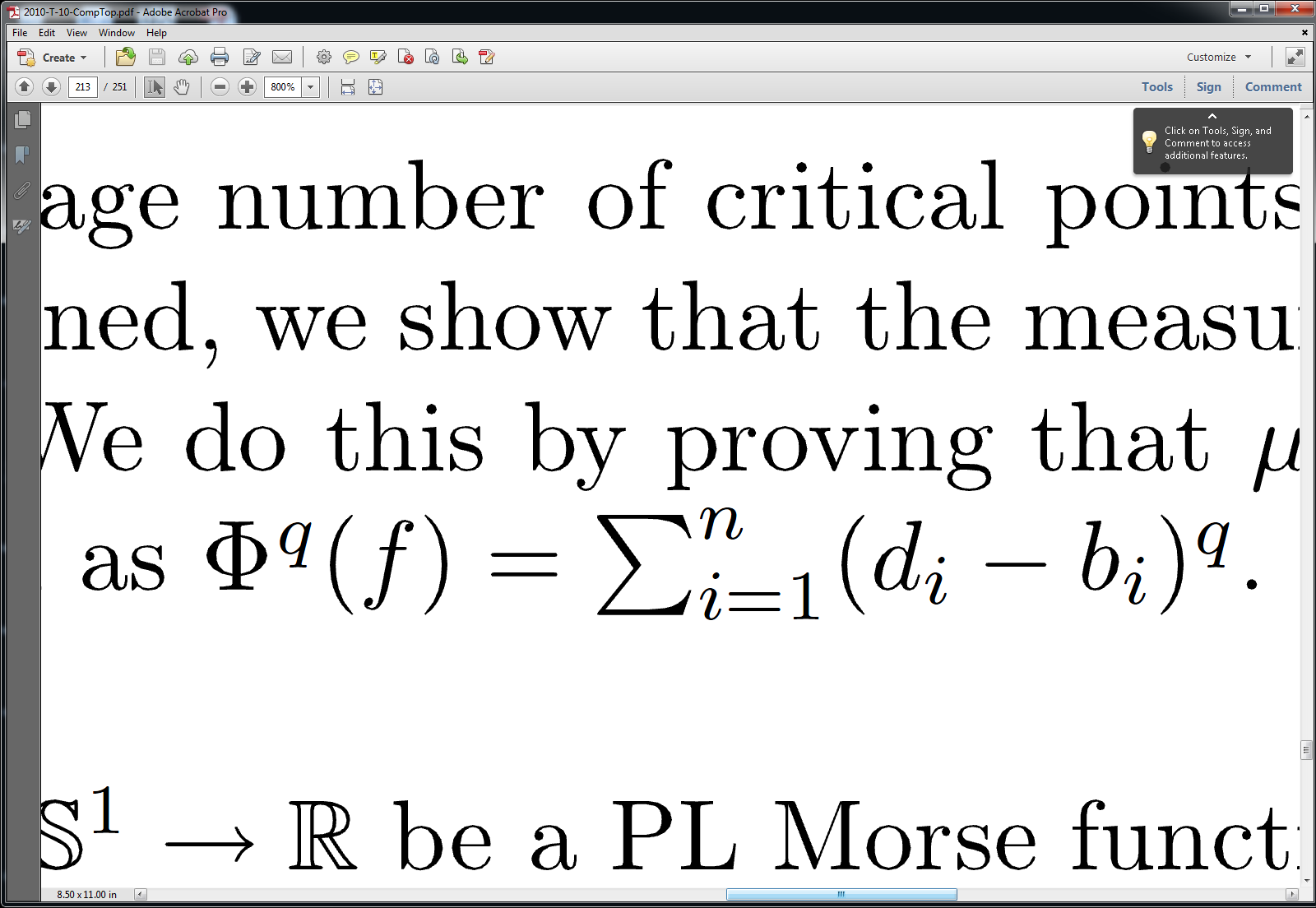 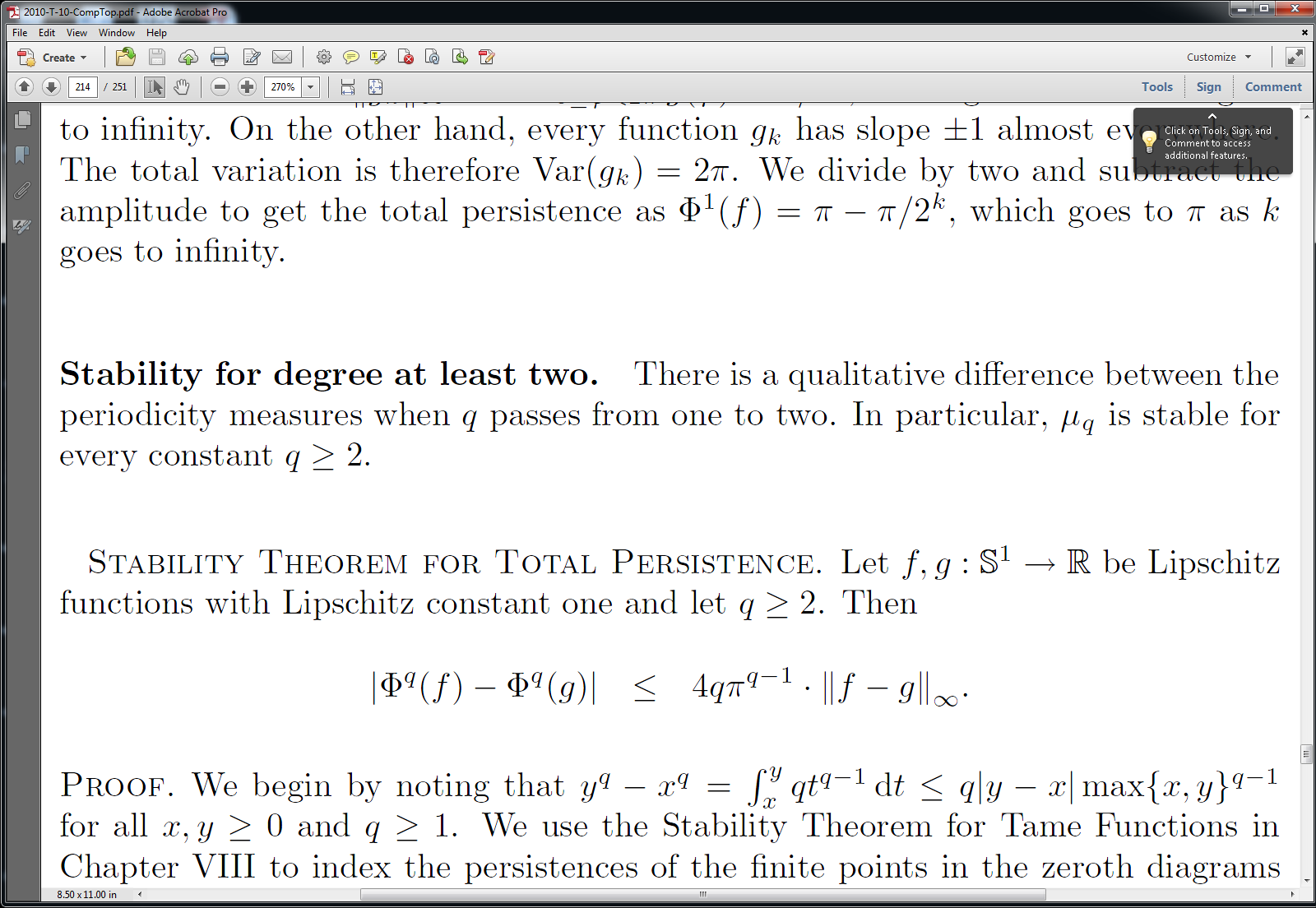 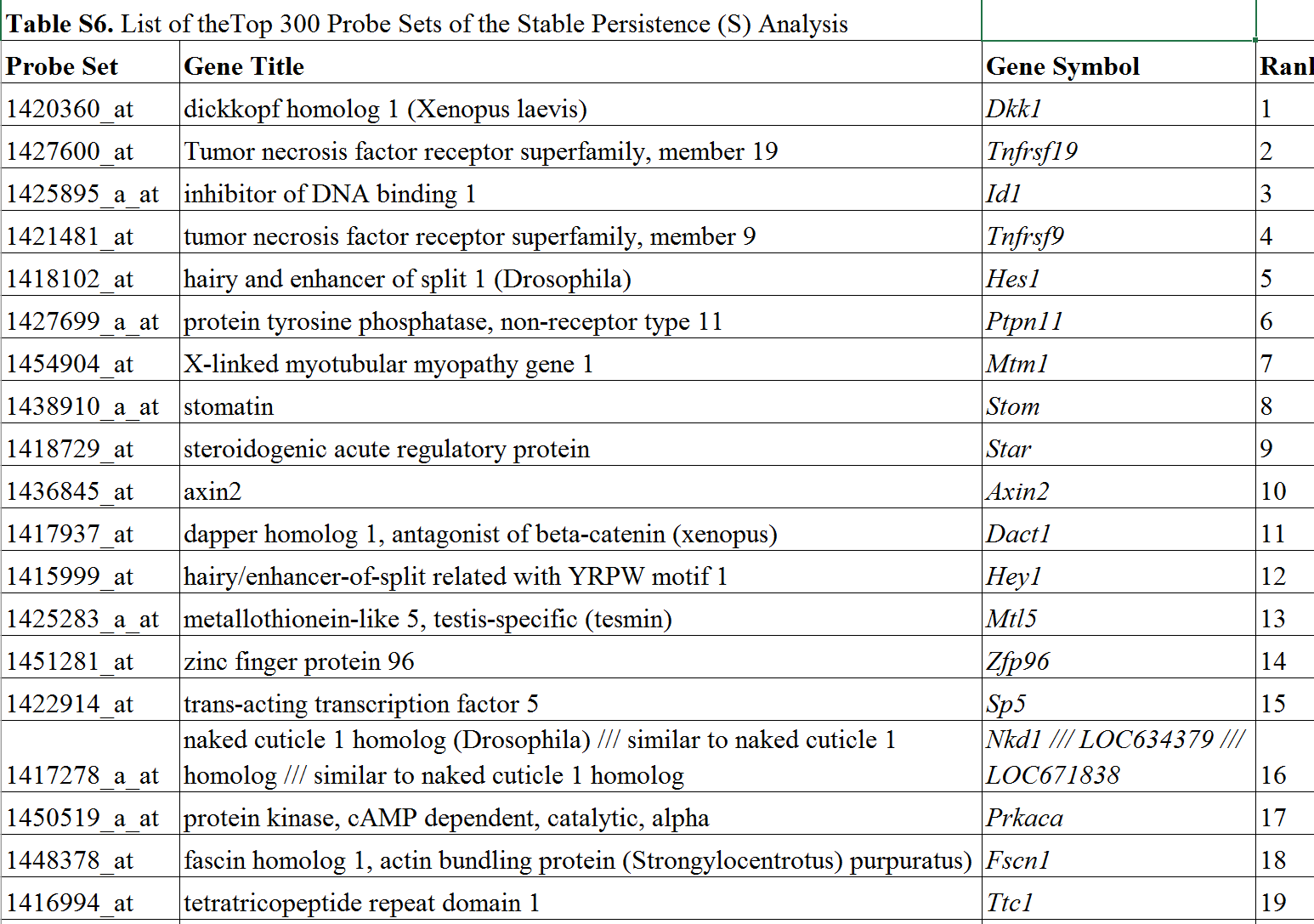 http://journals.plos.org/plosone/article?id=10.1371/journal.pone.0002856
http://journals.plos.org/plosone/article?id=10.1371/journal.pone.0002856
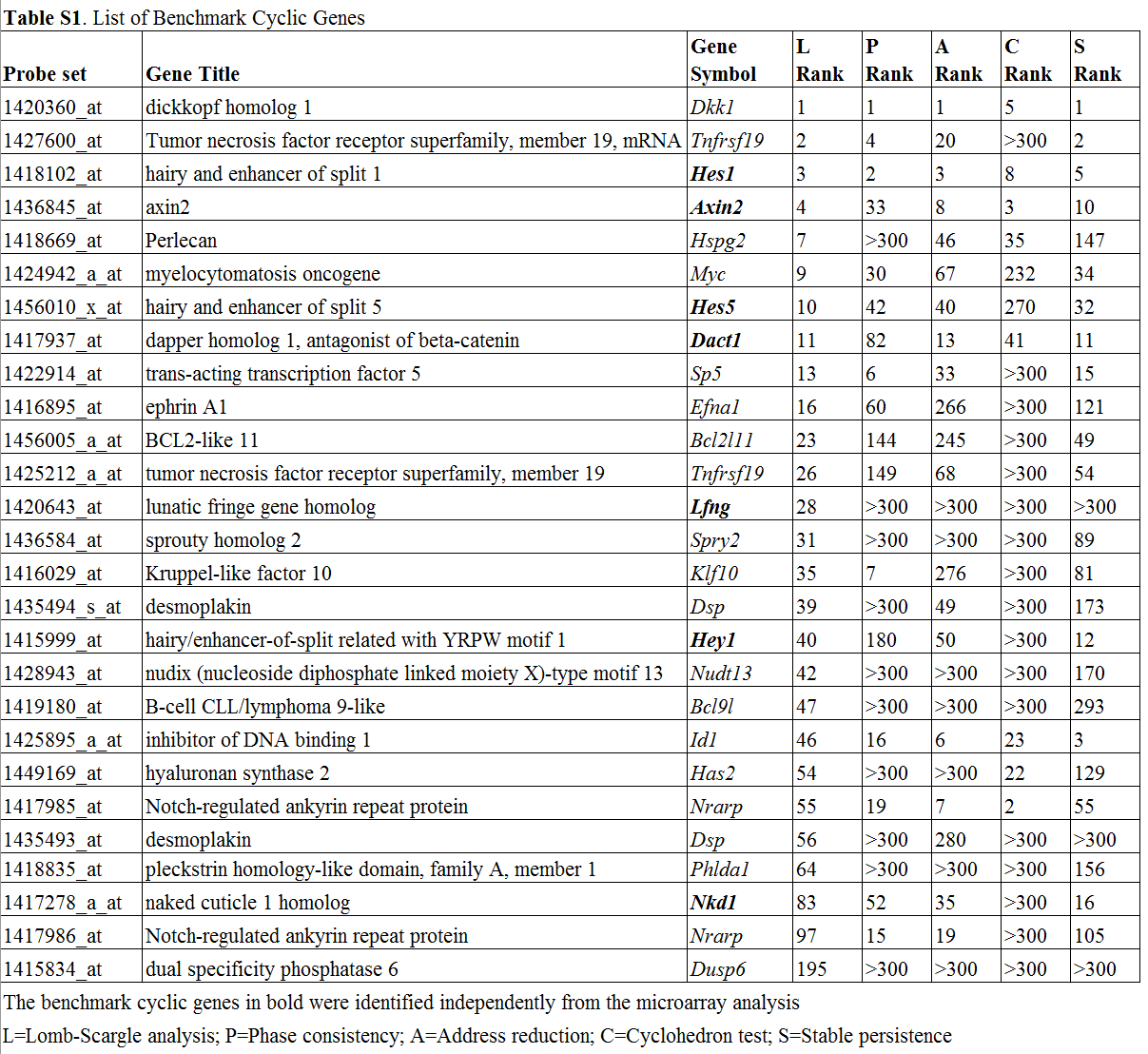 L=Lomb-Scargle analysis; 
P=Phase consistencyA=Address reduction; C= Cyclo-hedron test; 
S=Stable persistence

The benchmark cyclic genes in bold were identified independ-ently from the microarray analysis
Figure 1. Identification of benchmark cyclic genes in the top 300 probe set lists of the five methods.
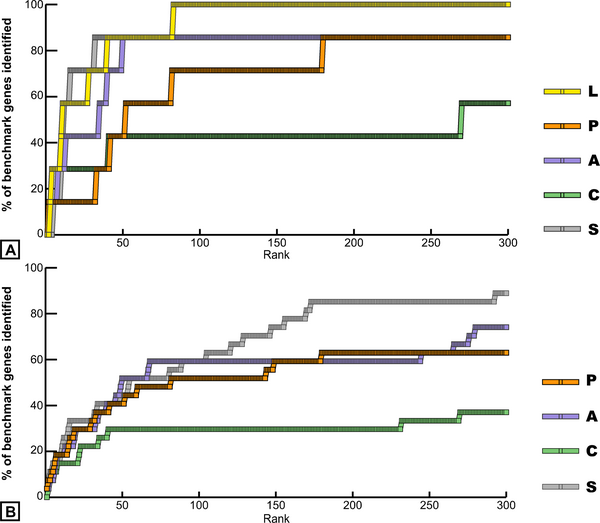 Dequéant M-L, Ahnert S, Edelsbrunner H, Fink TMA, et al. (2008) Comparison of Pattern Detection Methods in Microarray Time Series of the Segmentation Clock. PLoS ONE 3(8): e2856. doi:10.1371/journal.pone.0002856
http://www.plosone.org/article/info:doi/10.1371/journal.pone.0002856
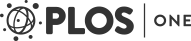 Figure 2. Comparison of the intersection of the top 300 ranked probe sets from the five methods.
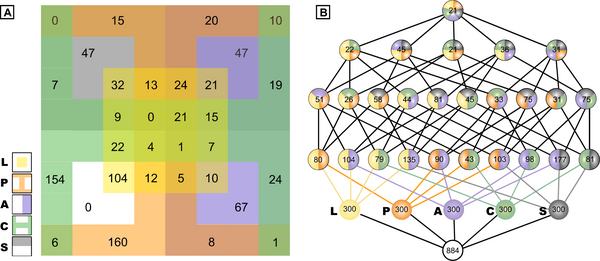 Dequéant M-L, Ahnert S, Edelsbrunner H, Fink TMA, et al. (2008) Comparison of Pattern Detection Methods in Microarray Time Series of the Segmentation Clock. PLoS ONE 3(8): e2856. doi:10.1371/journal.pone.0002856
http://www.plosone.org/article/info:doi/10.1371/journal.pone.0002856
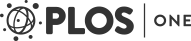 Figure 3. Clustering analysis of the top 300 ranked probe sets from the five methods.
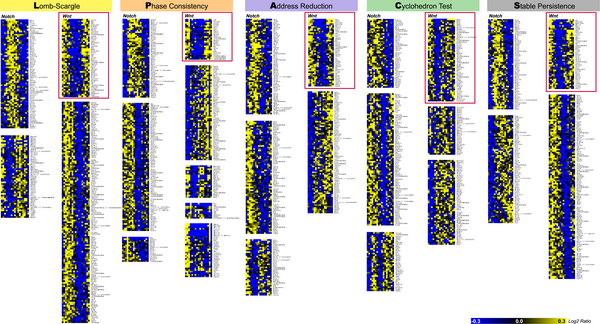 Dequéant ML, Ahnert S, Edelsbrunner H, Fink TMA, Glynn EF, et al. (2008) Comparison of Pattern Detection Methods in Microarray Time Series of the Segmentation Clock. PLoS ONE 3(8): e2856. doi:10.1371/journal.pone.0002856
http://127.0.0.1:8081/plosone/article?id=info:doi/10.1371/journal.pone.0002856
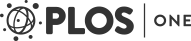 Table 1. Composition of the Wnt Clusters of the Five Methods.
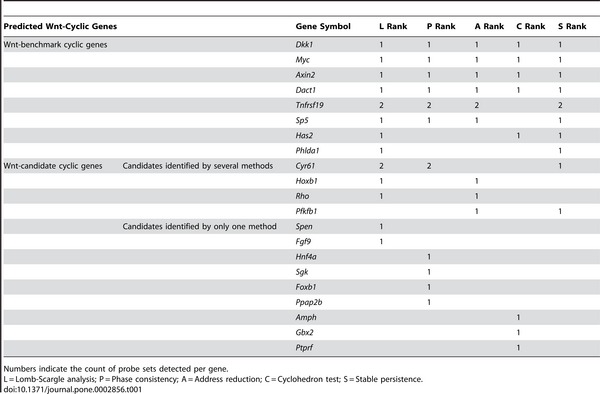 Dequéant ML, Ahnert S, Edelsbrunner H, Fink TMA, Glynn EF, et al. (2008) Comparison of Pattern Detection Methods in Microarray Time Series of the Segmentation Clock. PLoS ONE 3(8): e2856. doi:10.1371/journal.pone.0002856
http://127.0.0.1:8081/plosone/article?id=info:doi/10.1371/journal.pone.0002856
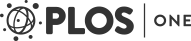 Persistent homology results are stable:  
Add noise to data does not change barcodes significantly.
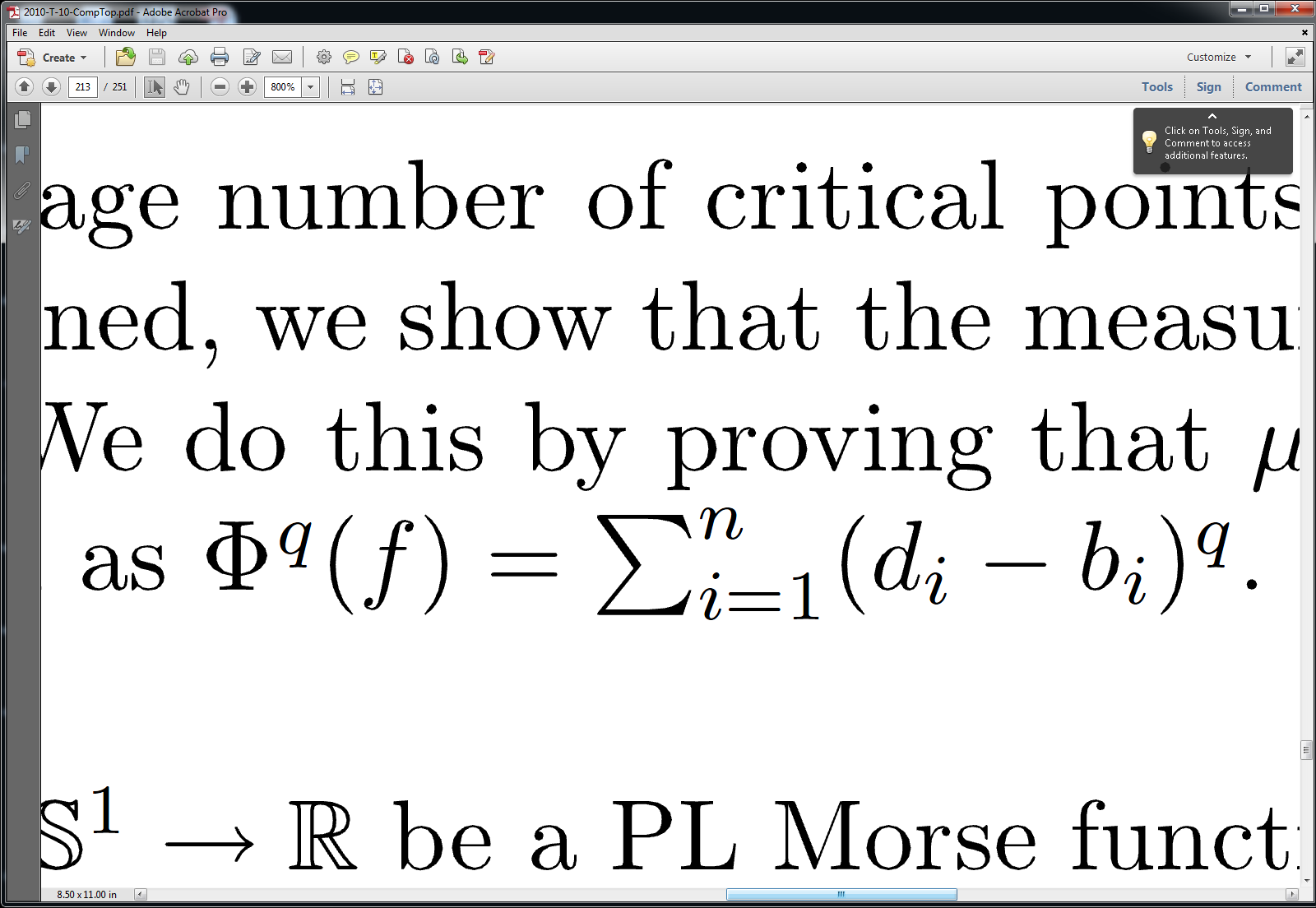 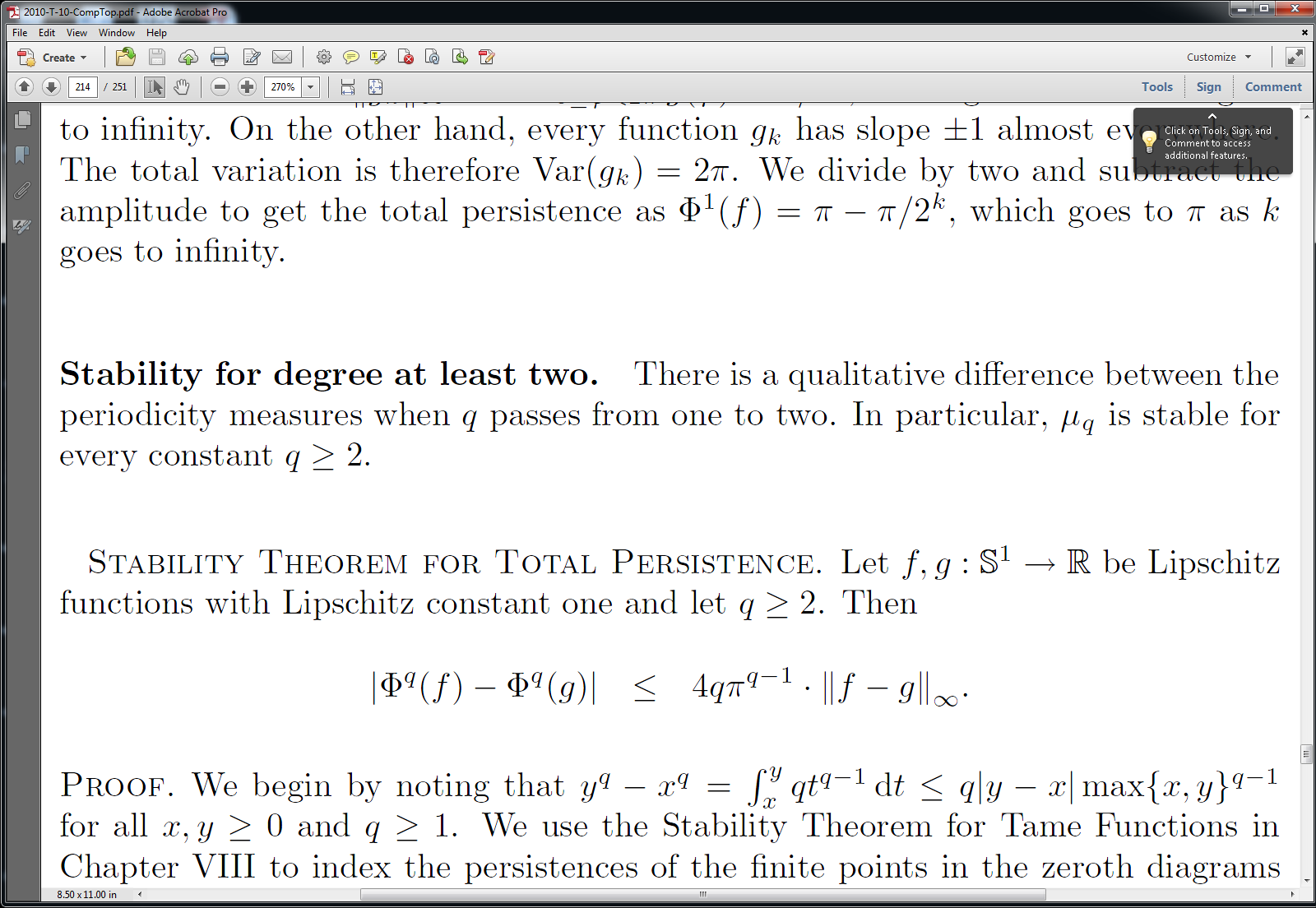 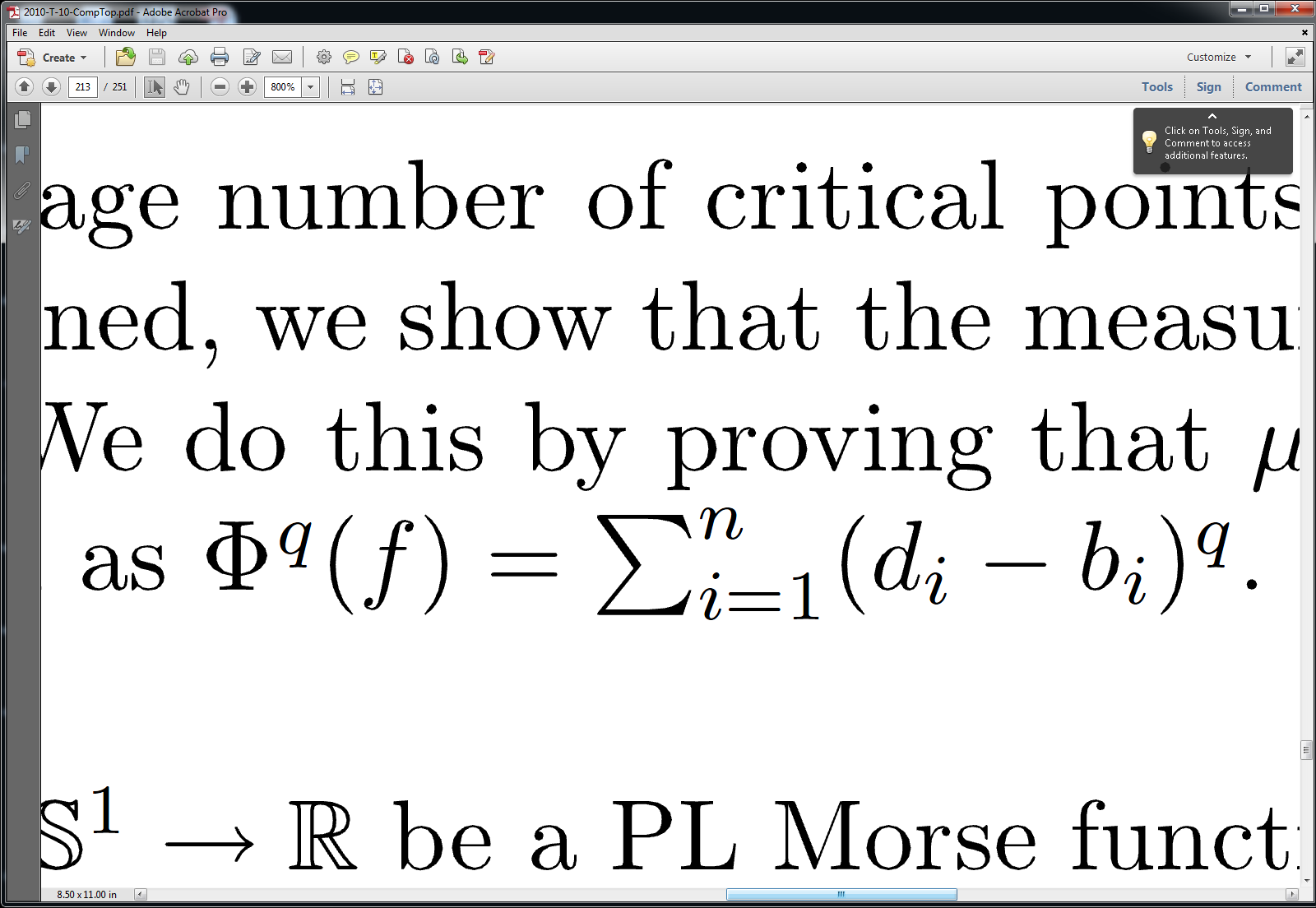 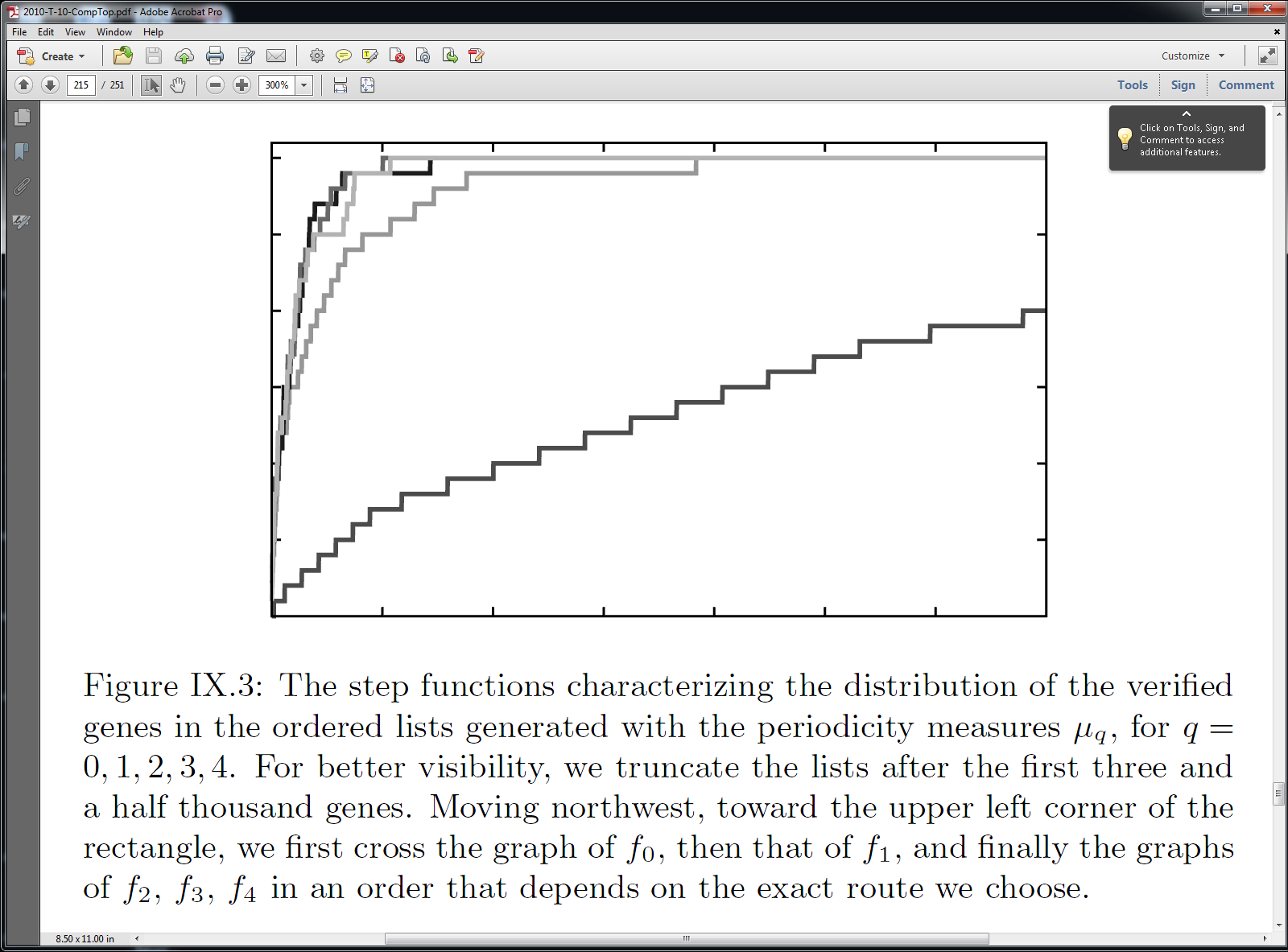 http://www.ams.org/publications/authors/books/postpub/mbk-69
Persistent homology results are stable:  
Add noise to data does not change barcodes significantly.
Figure 8. Function g(x) for the expression pattern of Axin2.
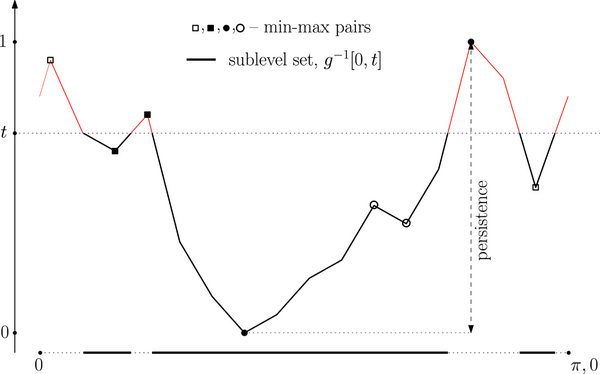 Dequéant M-L, Ahnert S, Edelsbrunner H, Fink TMA, et al. (2008) Comparison of Pattern Detection Methods in Microarray Time Series of the Segmentation Clock. PLoS ONE 3(8): e2856. doi:10.1371/journal.pone.0002856
http://www.plosone.org/article/info:doi/10.1371/journal.pone.0002856
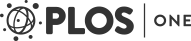 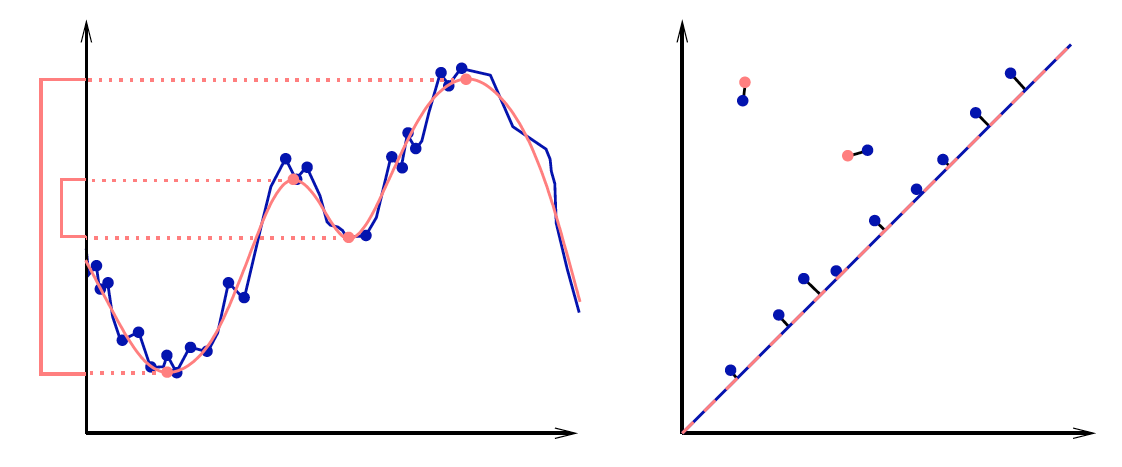 || (x1,…,xn) – (y1,…,yn) ||∞  = max{|x1 – y1|,…,|xn - yn|}

Given sets X, Y and bijection  g: X  Y, 

Bottleneck Distance:  dB(X, Y) = inf   sup  || x – g(x) ||∞
g         x
(Wasserstein distance). The p-th Wasserstein distance between two persistence diagrams, 
d1 and d2, is defined as





where g ranges over all bijections from d1 to d2.
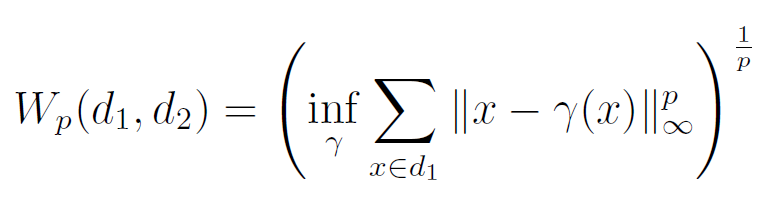 Probability measures on the space of persistence
diagrams
Yuriy Mileyko1, Sayan Mukherjee2 and John Harer1
Persistent homology results are stable:  
Add noise to data does not change barcodes significantly.
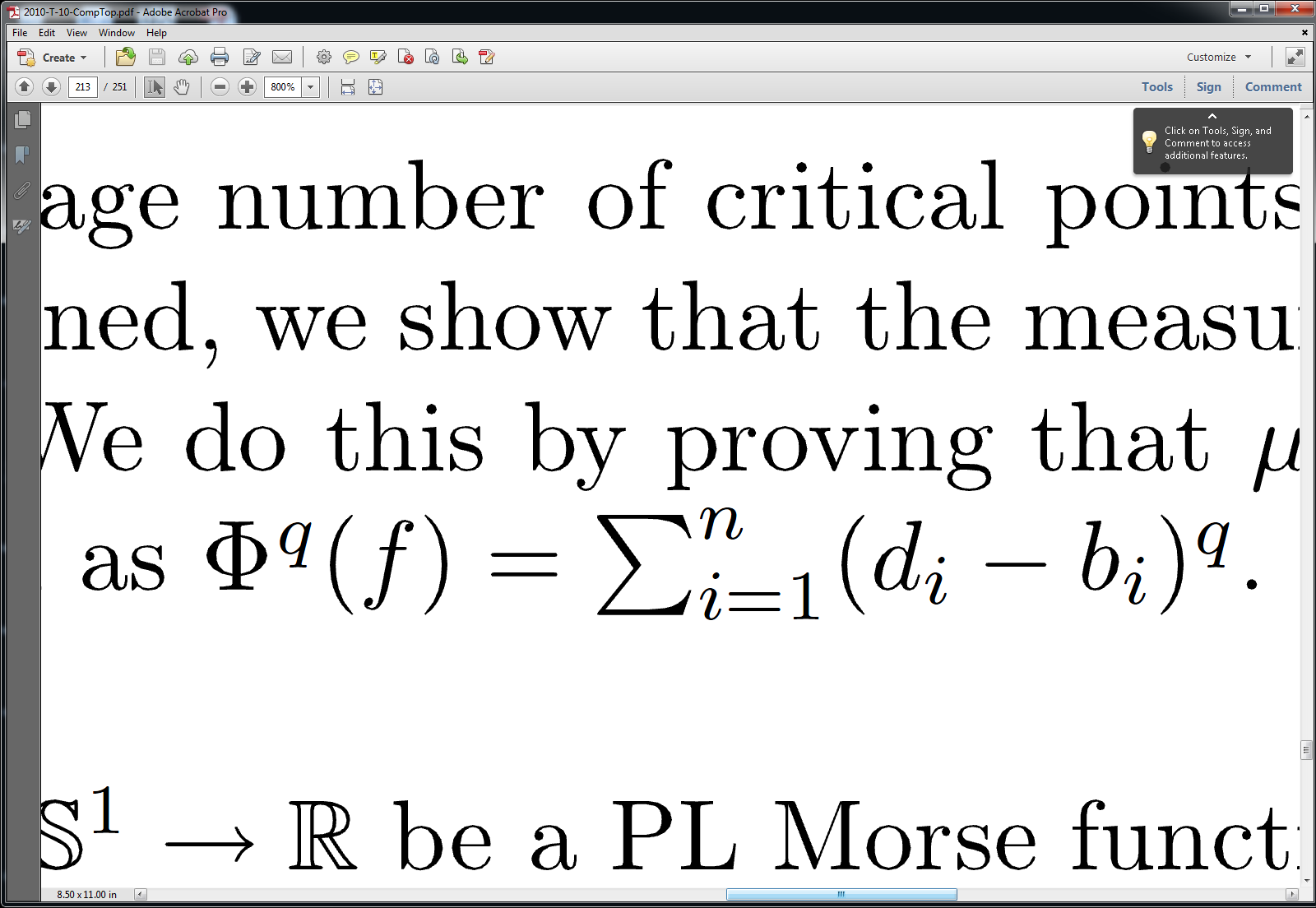 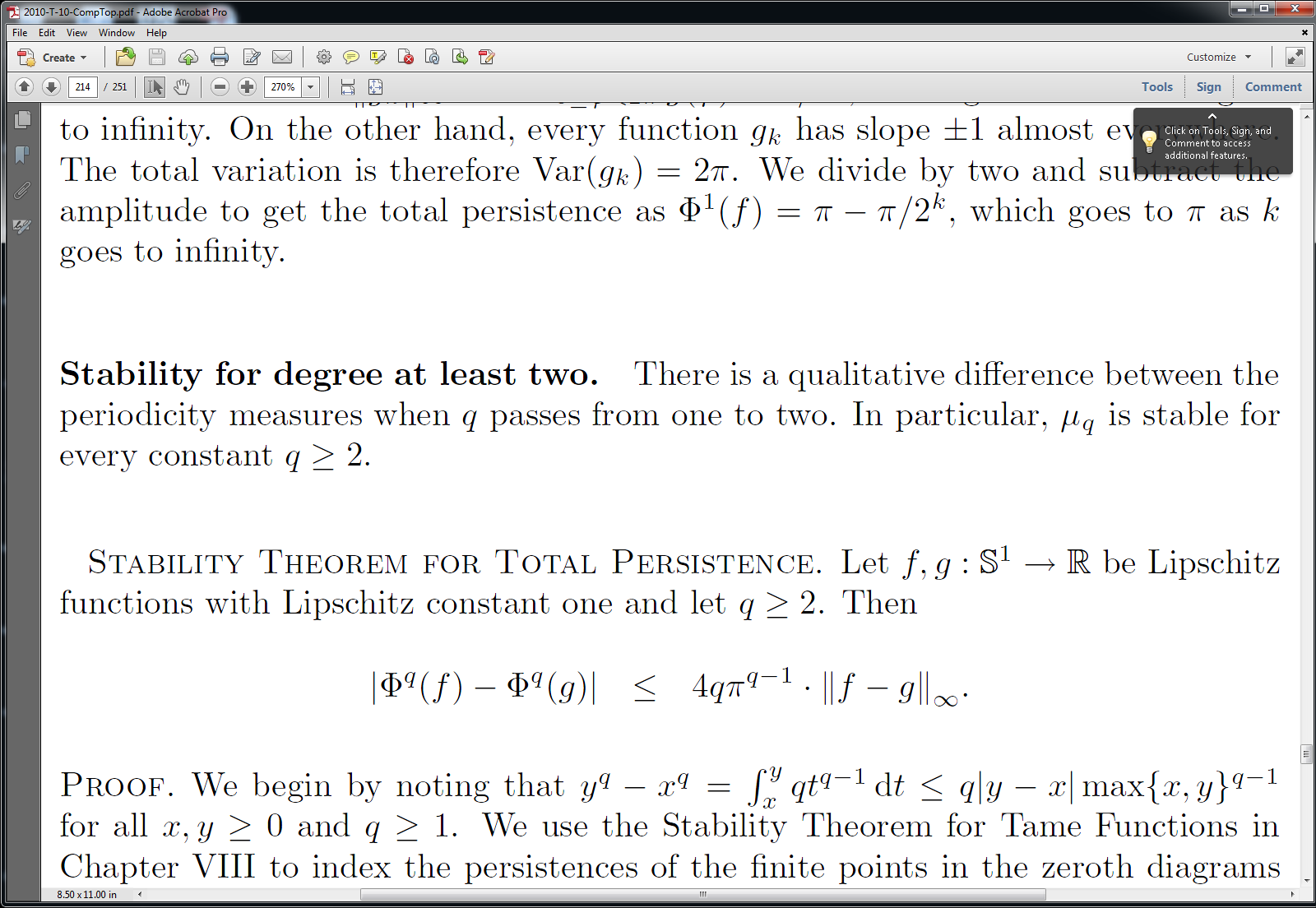